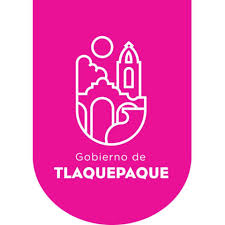 AYUNTAMIENTO DE SAN PEDRO TLAQUEPAQUE
GOBIERNO 2018 - 2021
Secretaria General del Ayuntamiento 
Dirección de Delegaciones y Agencias Municipales
DELEGACIÓN MUNICIPAL
            SAN MARTIN DE LAS FLORES
INFORME
MARZO DE 2020
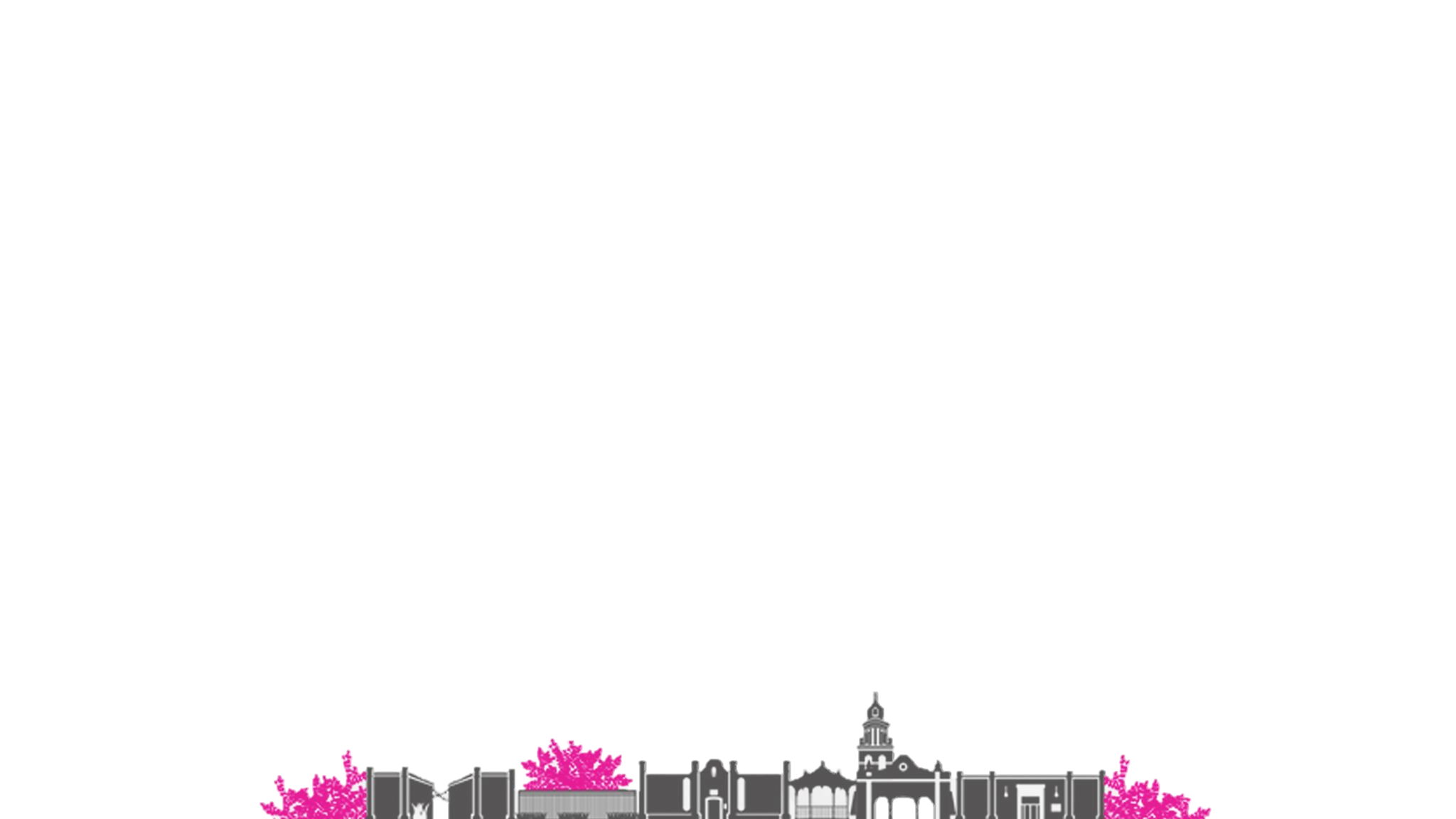 3.Visita a Colonias /Levantamiento de requerimiento de servicios            Marzo de 2020
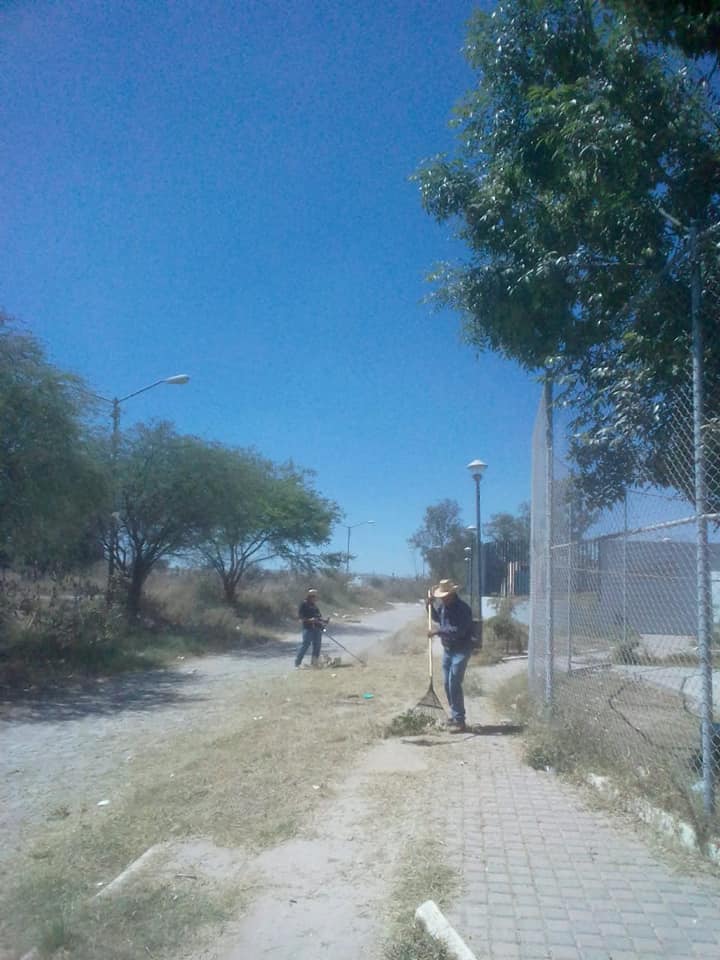 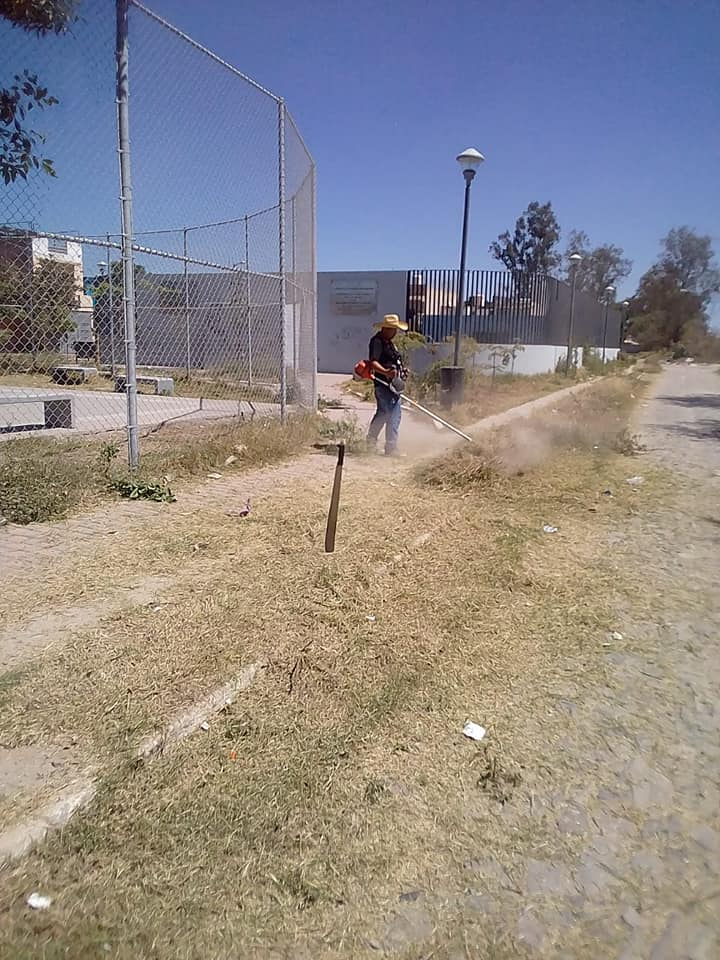 Lunes 02 de Marzo de 2020
Personal de la Delegación acudió a realizar poda de maleza para la recuperación de espacio publico en la unidad deportiva Hacienda de San Martin 
 en superación de Delegada
Delegación de San Martin de las Flores
3.Visita a Colonias /Levantamiento de requerimiento de servicios            Marzo de 2020
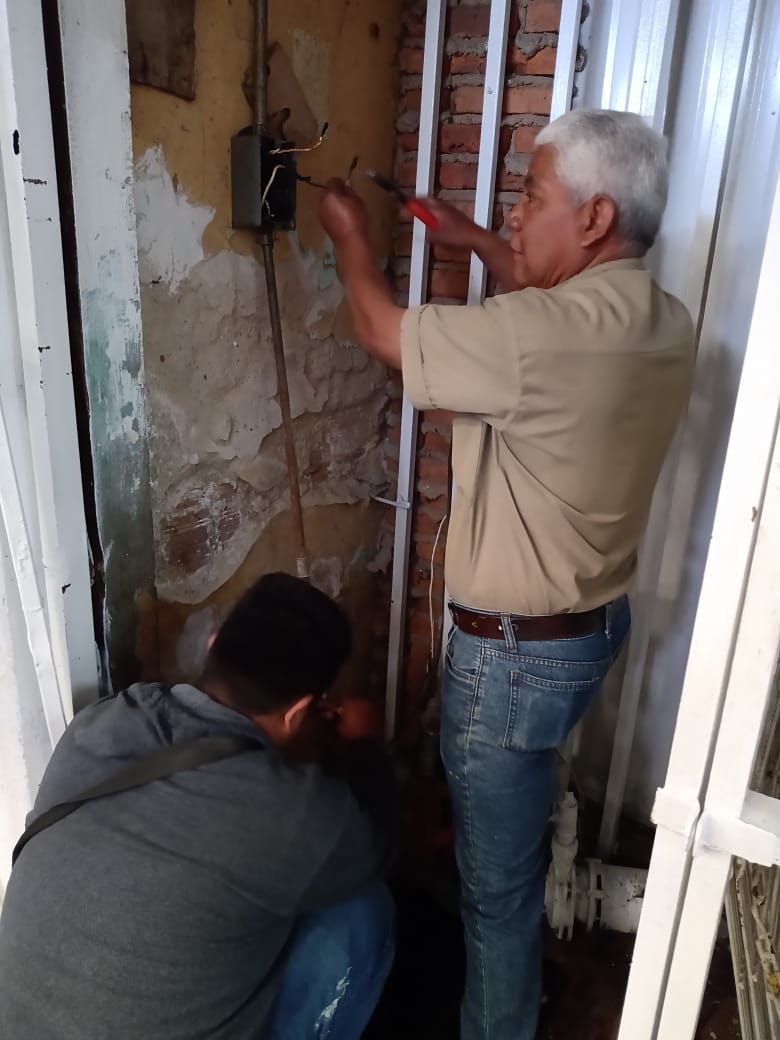 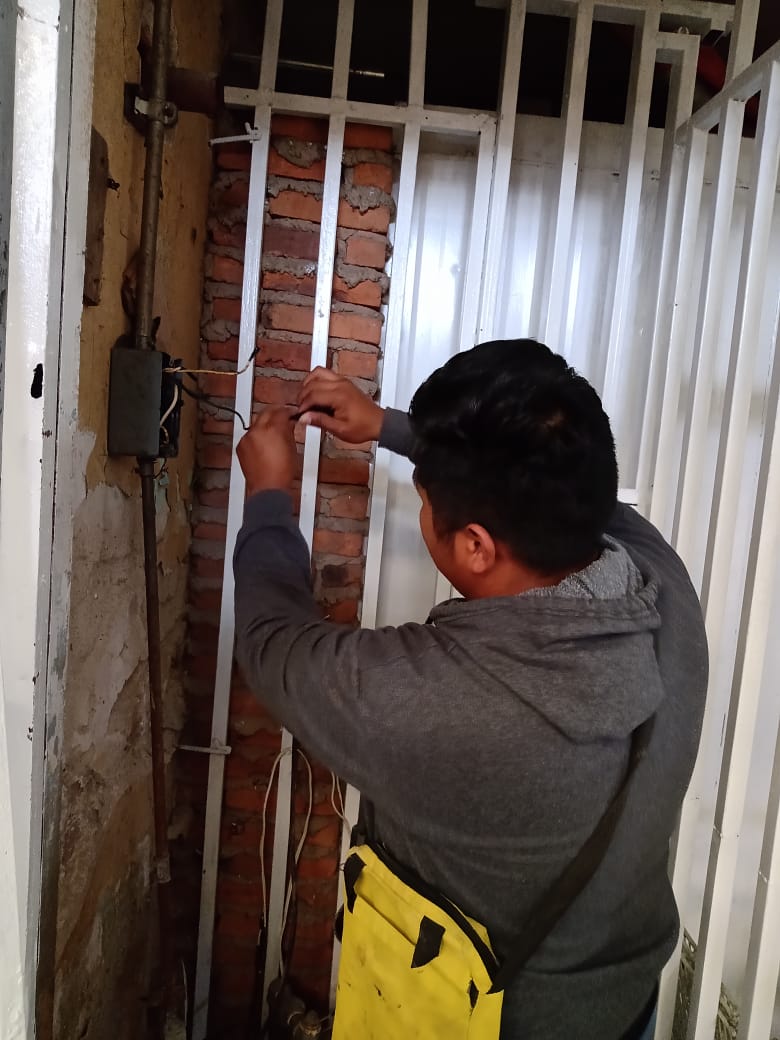 -Martes 03 de Marzo de 2020 
Se realizo, por personal de la Delegación Arreglo de bomba dentro de las instalaciones  de Mercado Juárez
-Martes 03 de Marzo de 2020 
Se realizo, por personal de la Delegación con la finalización de poda de maleza de Haciendas de san Martín
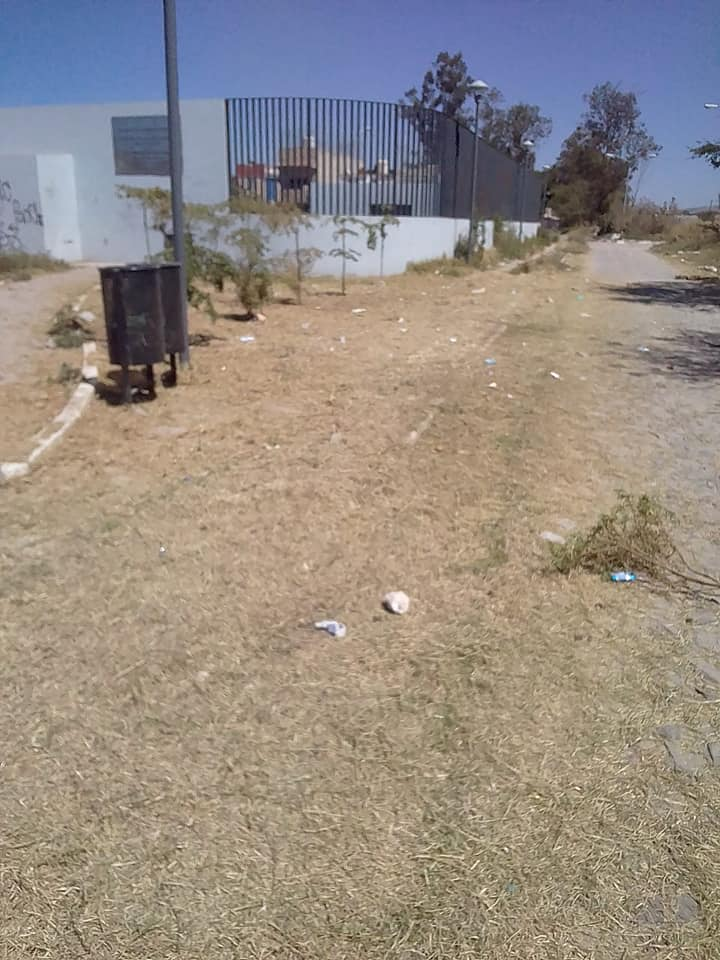 Delegación de San Martin de las Flores
08. Recorrido por calles					            Marzo 2020
-Miércoles 04 de Marzo de 2020

Se llevo acabo recorrido de la judea para realizar rutas alternas y módulos de seguridad como de servicios médicos para la  realizar y mantener una seguridad en  la Judea en vivo 2020
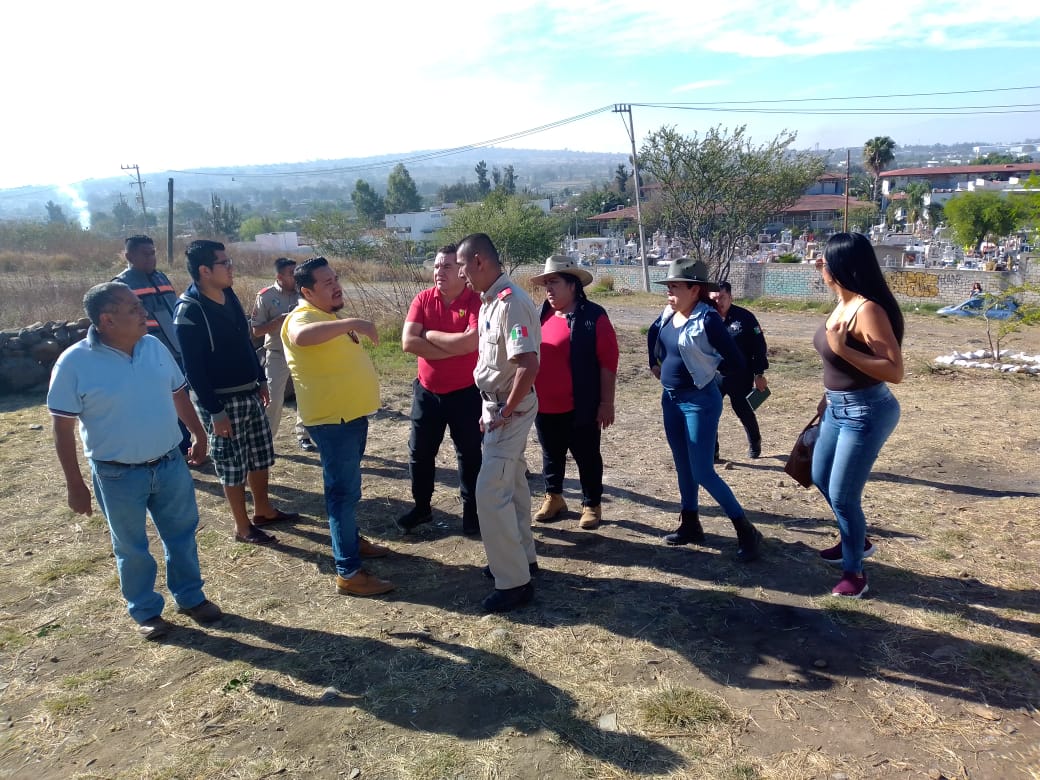 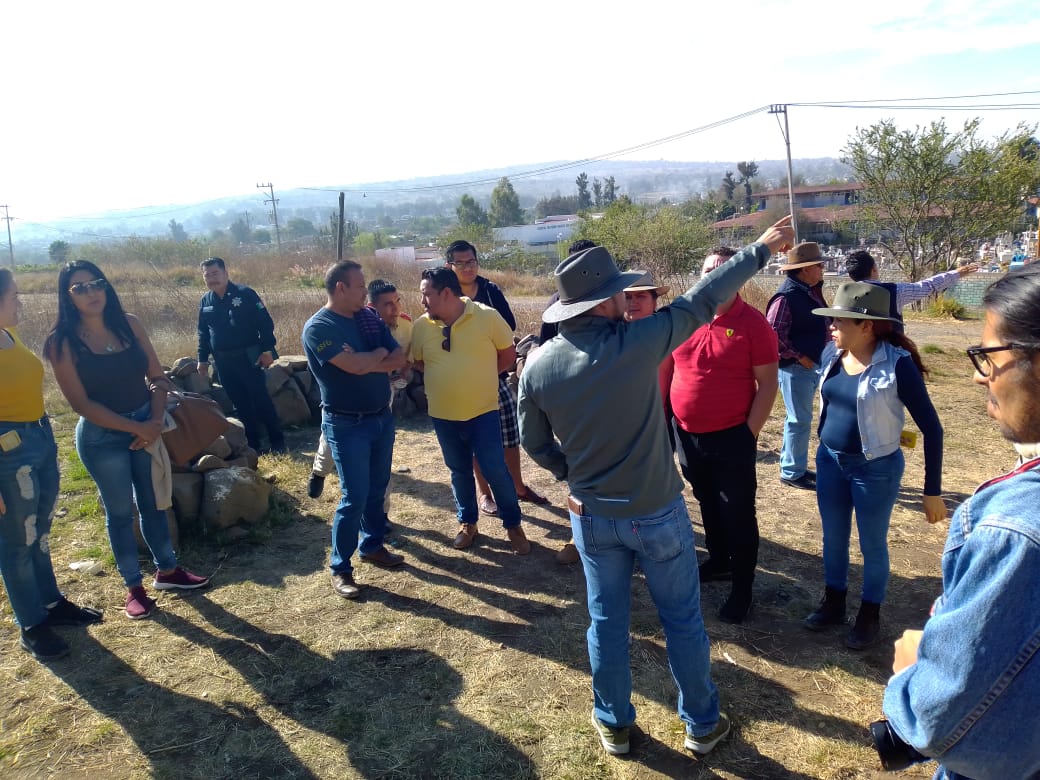 Delegación de San Martin de las Flores
3.Visita a Colonias /Levantamiento de requerimiento de servicios            Marzo de 2020
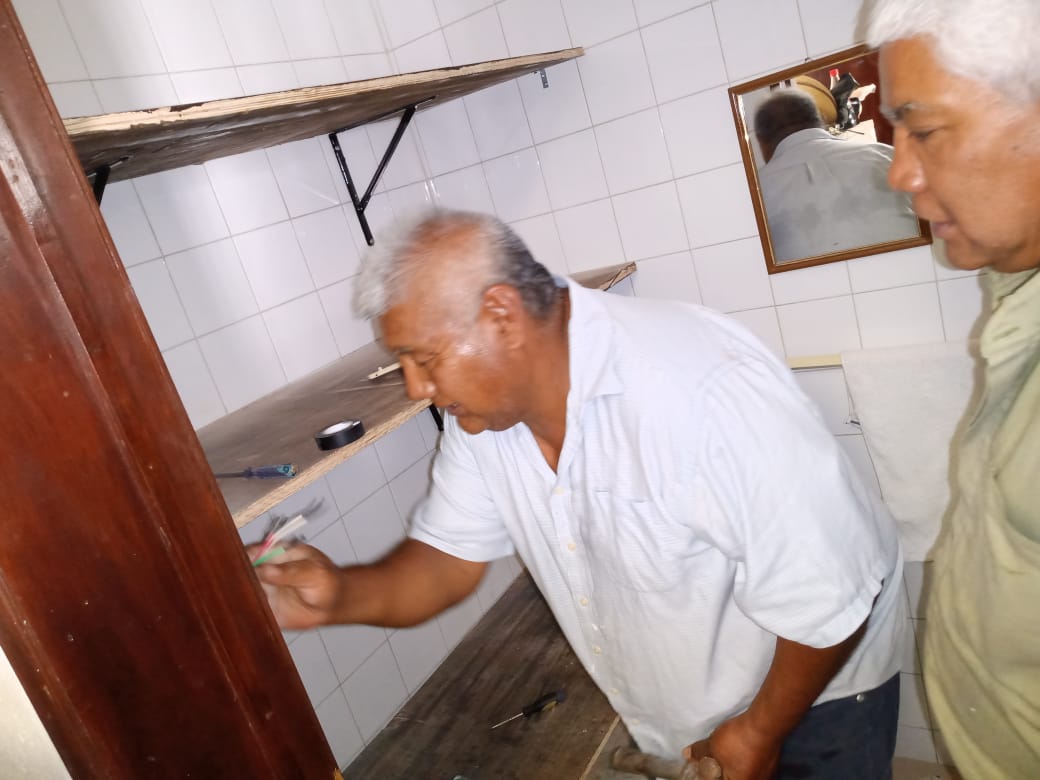 Miercoles,04 de Marzo de 2020

Se realizo instalación de repisa en la delegación municipal
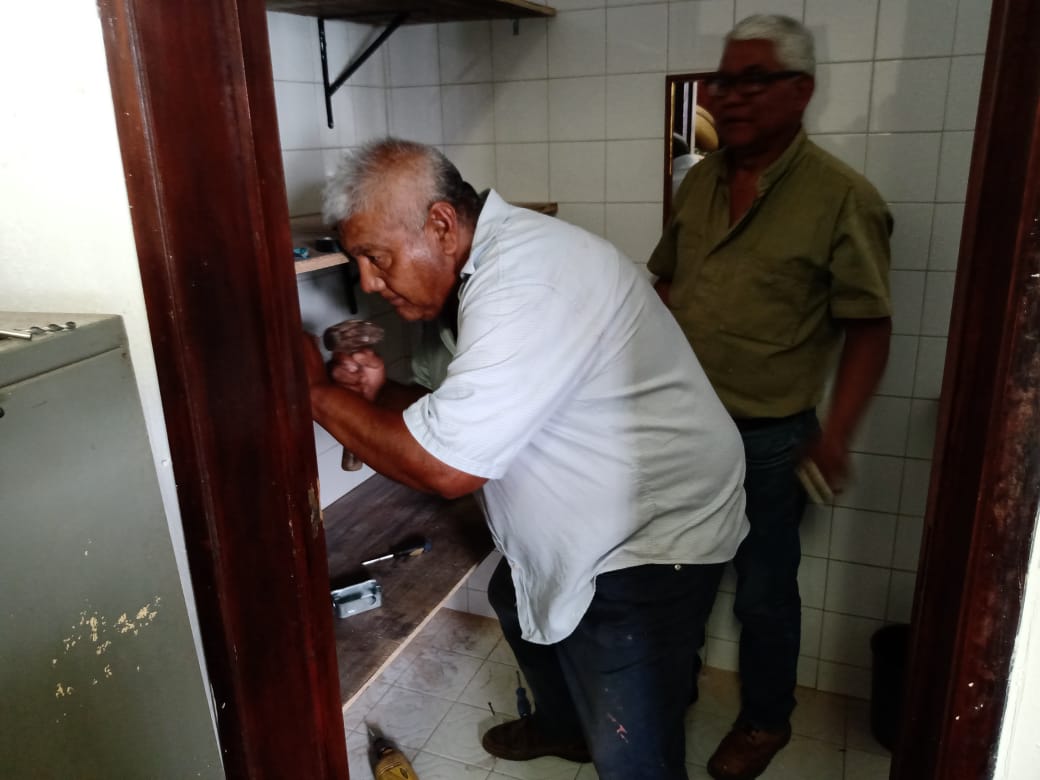 Delegación de San Martin de las Flores
3.-Visita a colonias/09.- Levantamiento de requerimiento de servicios      MARZO 2020
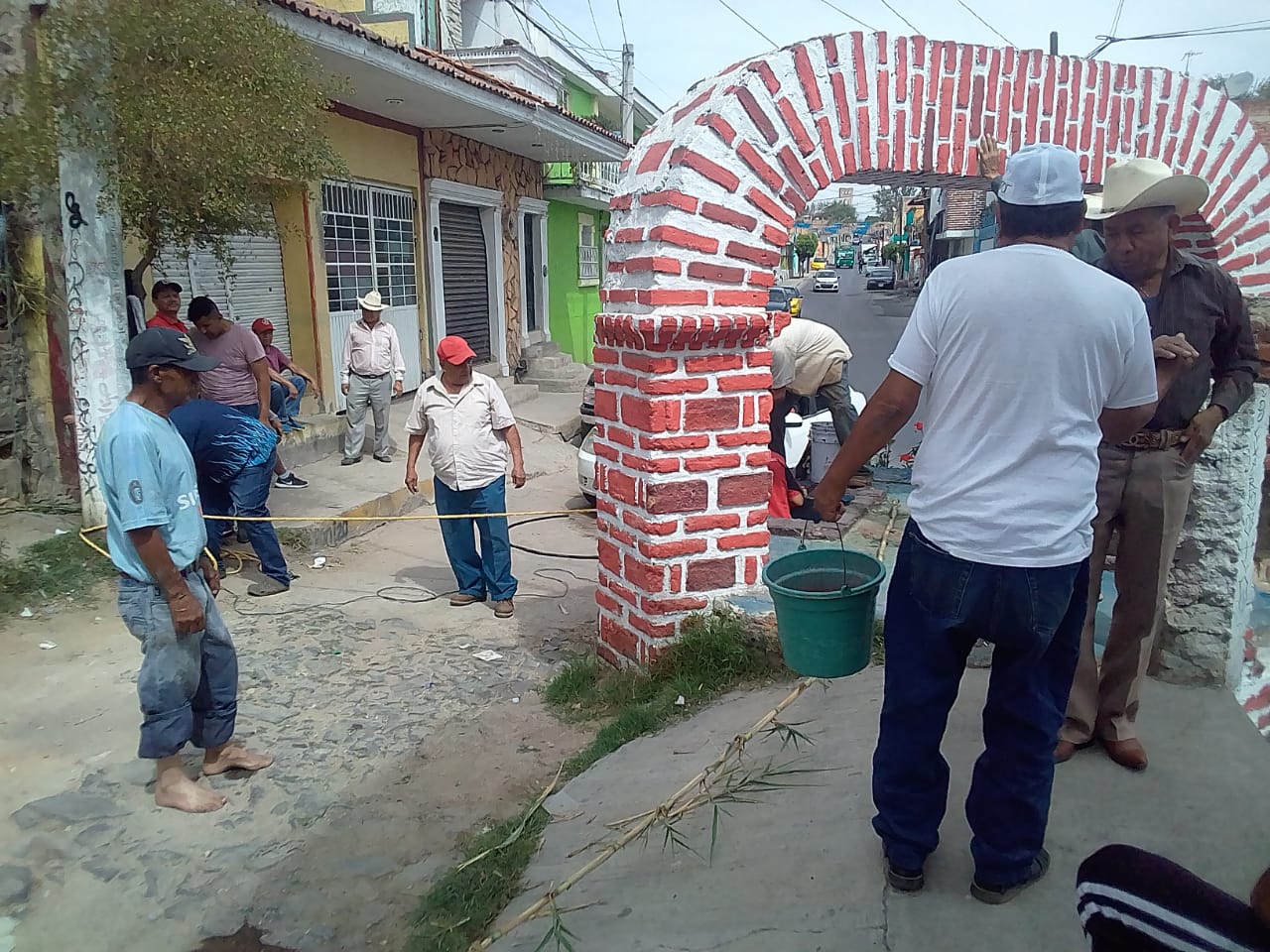 -Jueves, 05 de Marzo de 2020
Se realizo limpieza de poso de agua por personal de la para la recuperación de  espacio de agua limpia en  san Martín de las Flores de Arriba
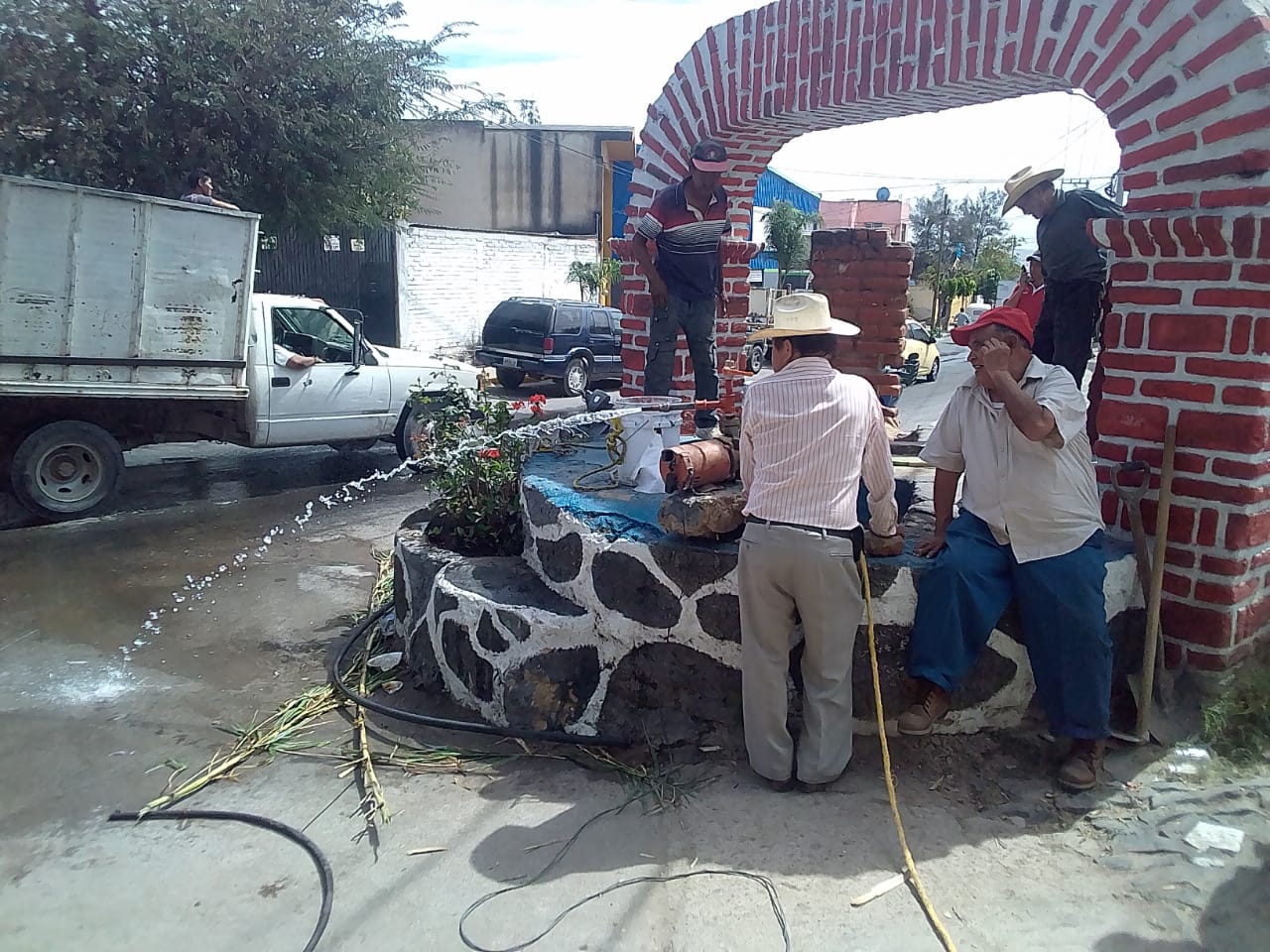 Martes,10 de Marzo de 2020
 Reporte de ante Siapa por salta de tapa de drenaje  de aguas negras
Num. Rep  11099251
Delegación de San Martin de las Flores
10 Participantes en el evento				MARZO DE 2020
Jueves,05 de Marzo de 2020 
Se apoyo al evento  de comucan el consejo Municipal contra las adicciones 
En la presentación de la mascota de ruino rufian por el apoyo de  la delegación municipal de san Martín de las flores mas de 200 personas asistieron al evento  disfrutando de un evento familiar
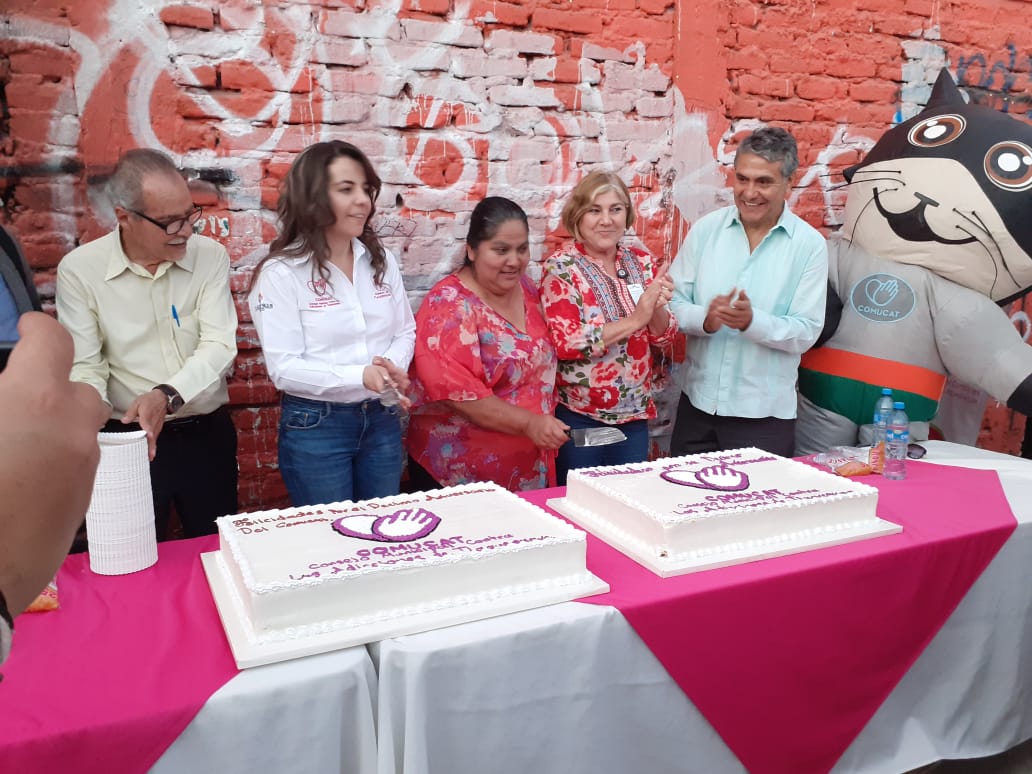 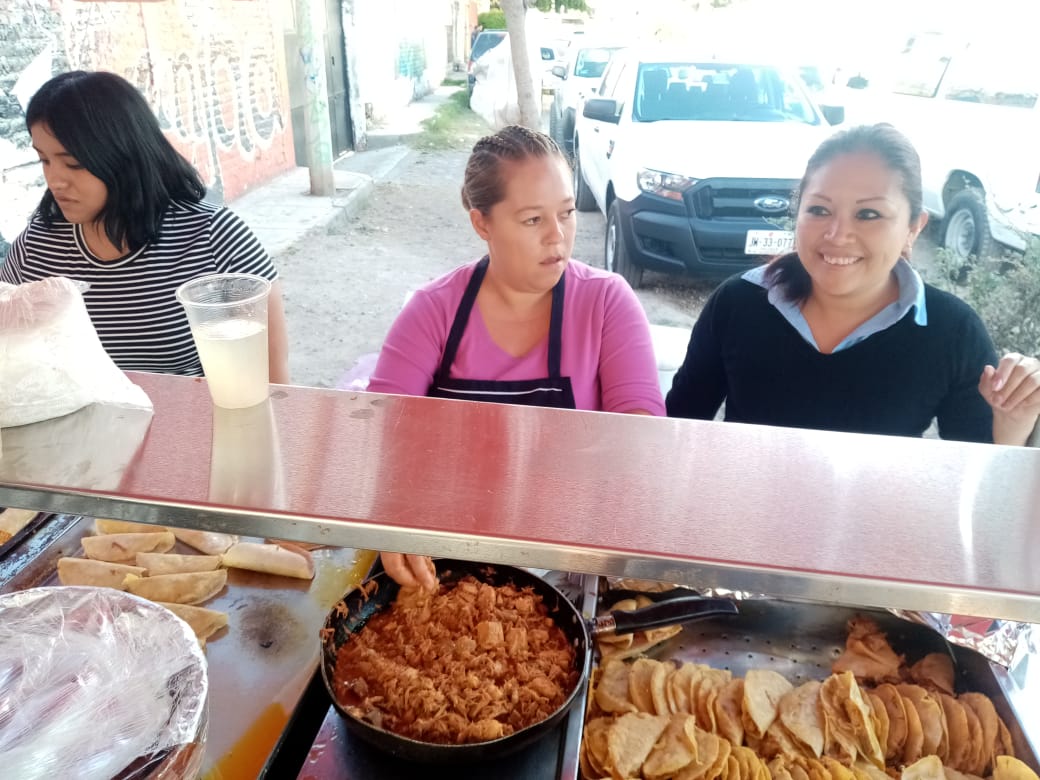 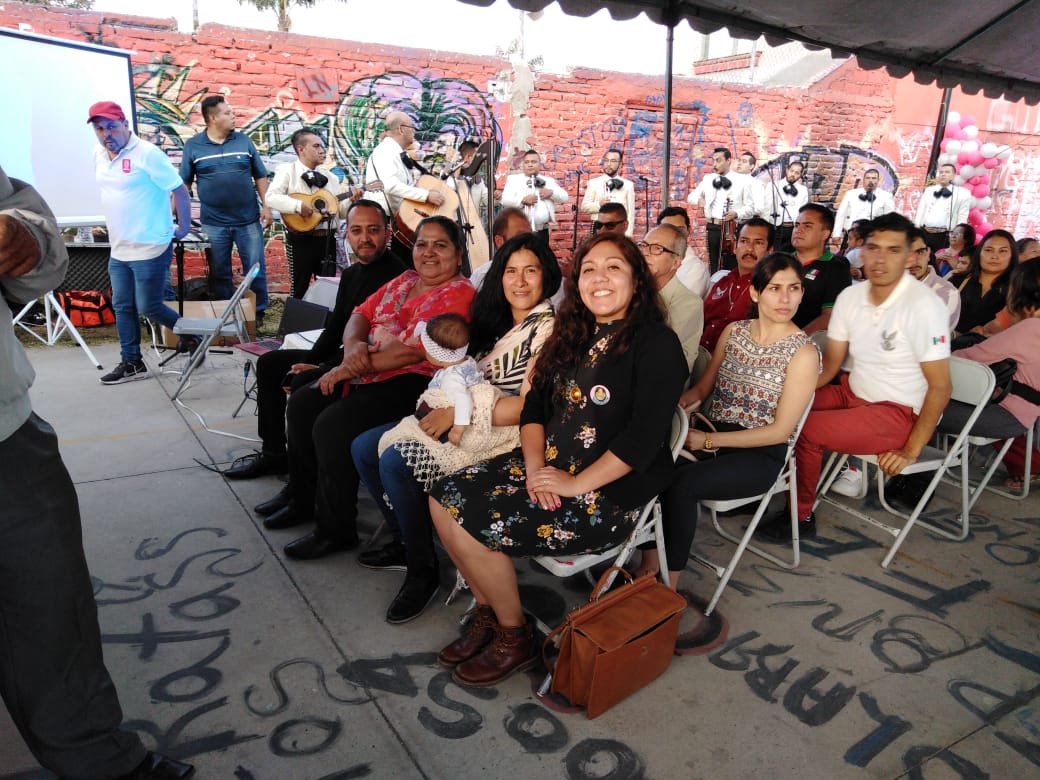 Delegación de San Martin de las Flores
09.-Levantamiento de requerimiento de servicios/10 Participantes en el evento MARZO DE 2020
-Viernes, 06 de Marzo de 2020 
Se asistió y en la participación de proyecto Operación Escoba en la participación la Escuela Emiliano Zapata Con el objetivo de crear conciencia a los ciudadano de San Martin de las Flores mas de 100 persona aproximado asistieron
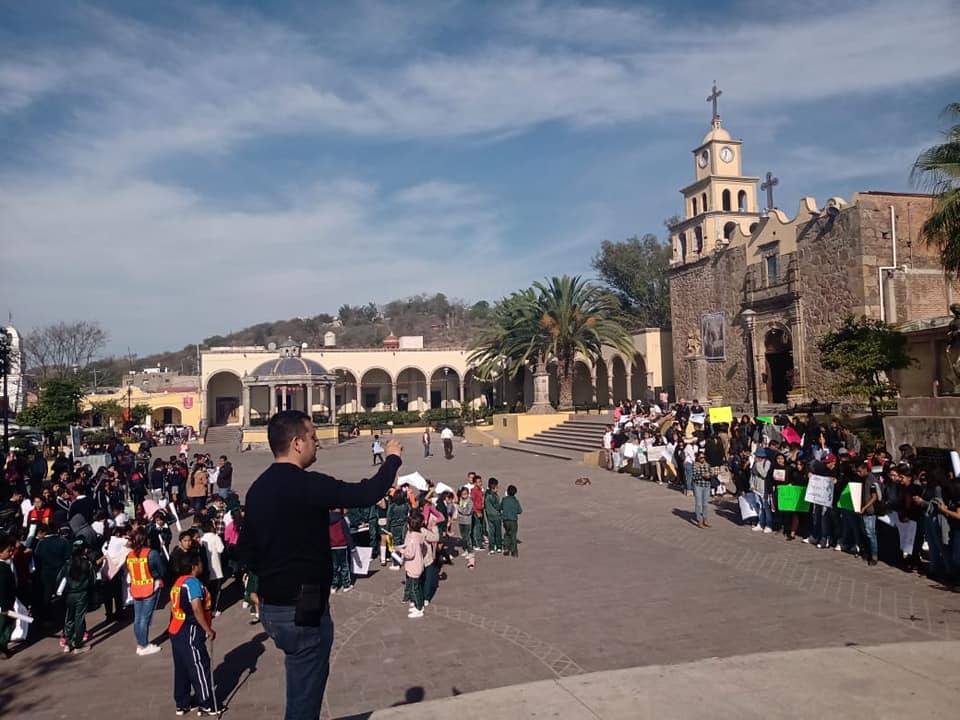 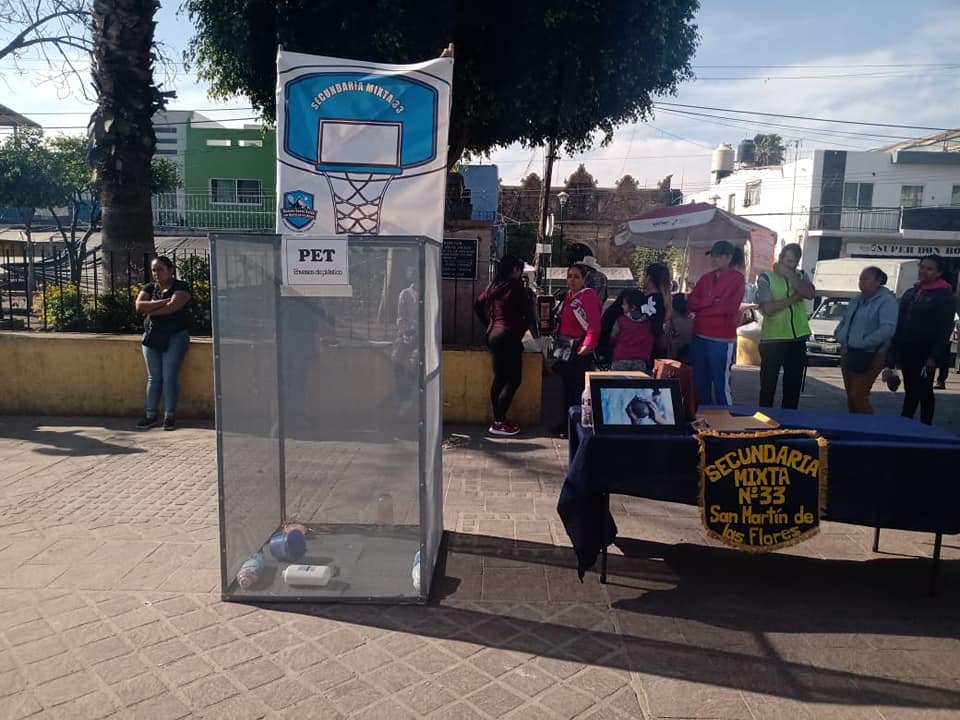 Delegación de San Martin de las Flores
04.Brigadas de Mantenimiento y recuperación de Espacios Públicos
 /13. Poda de Jardines 					     MARZO DE 2020
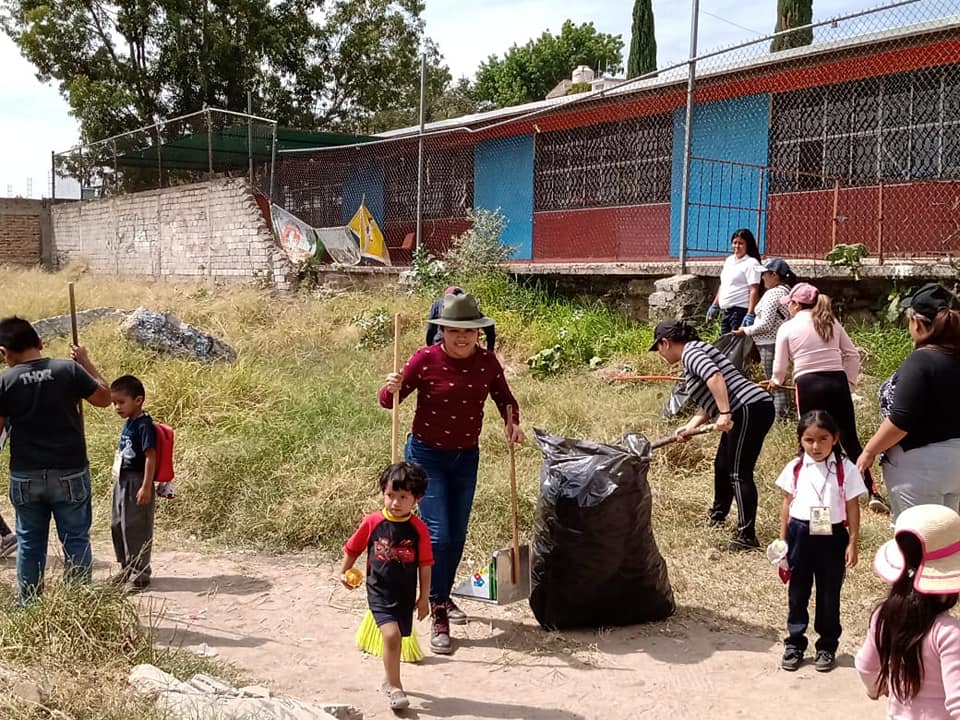 -Viernes, 06 de Marzo de 2020 
Se llevo acabo operativo de limpieza por personal de la delegación  en coordinación con el jardín de niños Aurelio Aceves Peña T/V. 
En la conservación de espacio públicos
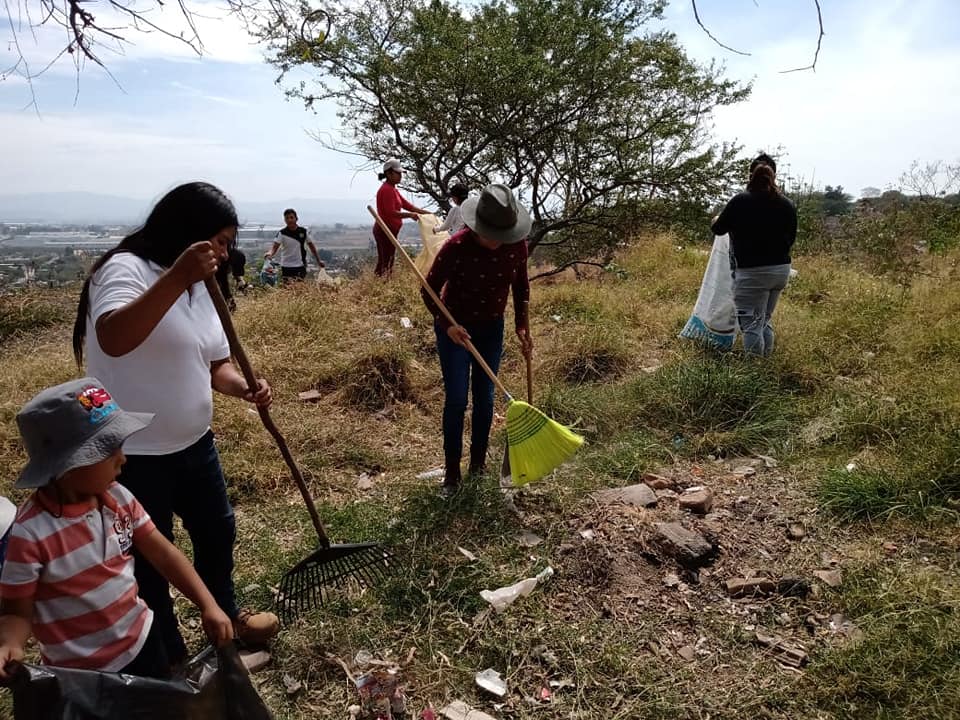 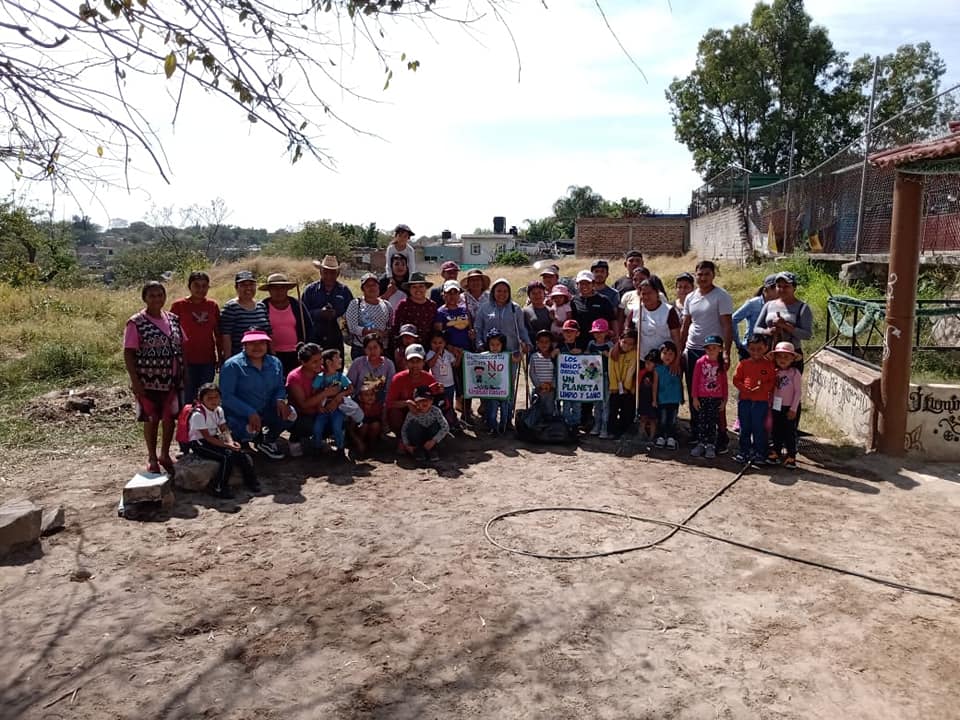 Delegación de San Martin de las Flores
10.Participacion de Evento                                                    Marzo de 2020
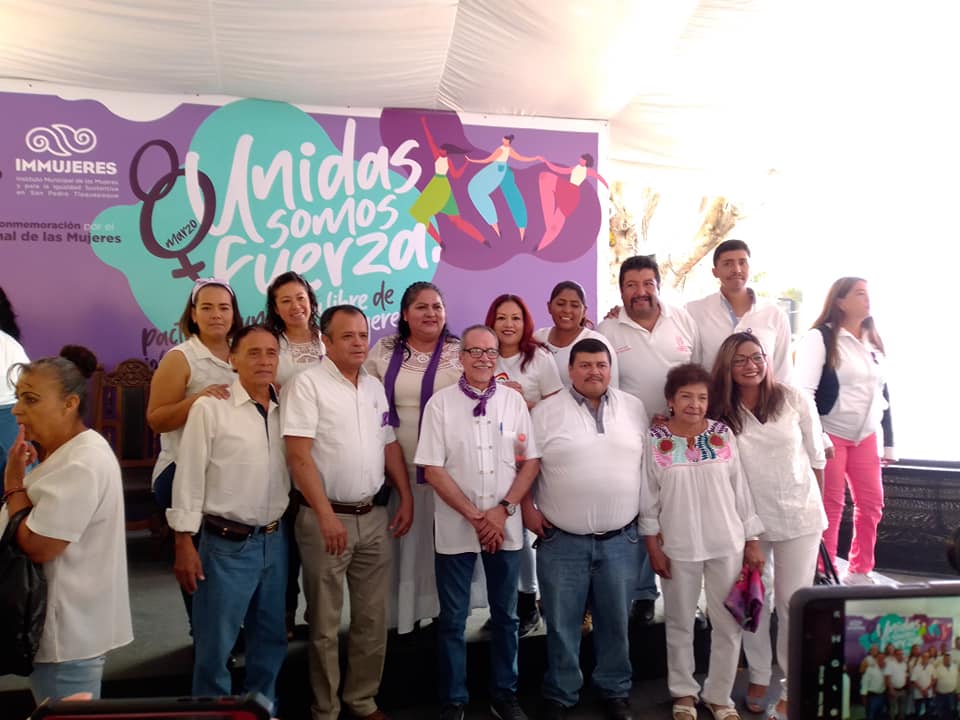 Domingo,08 de marzo de 2020
Se asistió a evento “Unidas Somos Fuerza”
En homenaje al Día Internacional de la Mujer.
Acudimos mujeres de la dependencia delegación municipal de san martin de las flores para el apoyo a la presidenta maría elena limon
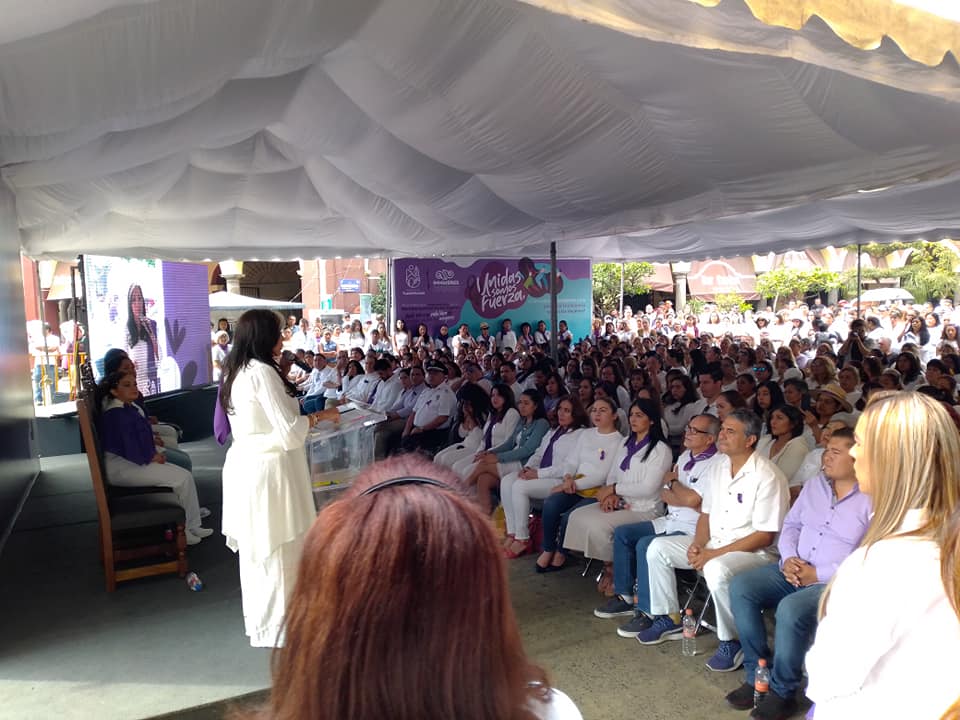 Delegación de San Martin de las Flores
4. Brigadas de mantenimiento y recuperación de espacios públicos Septiembre del 2019
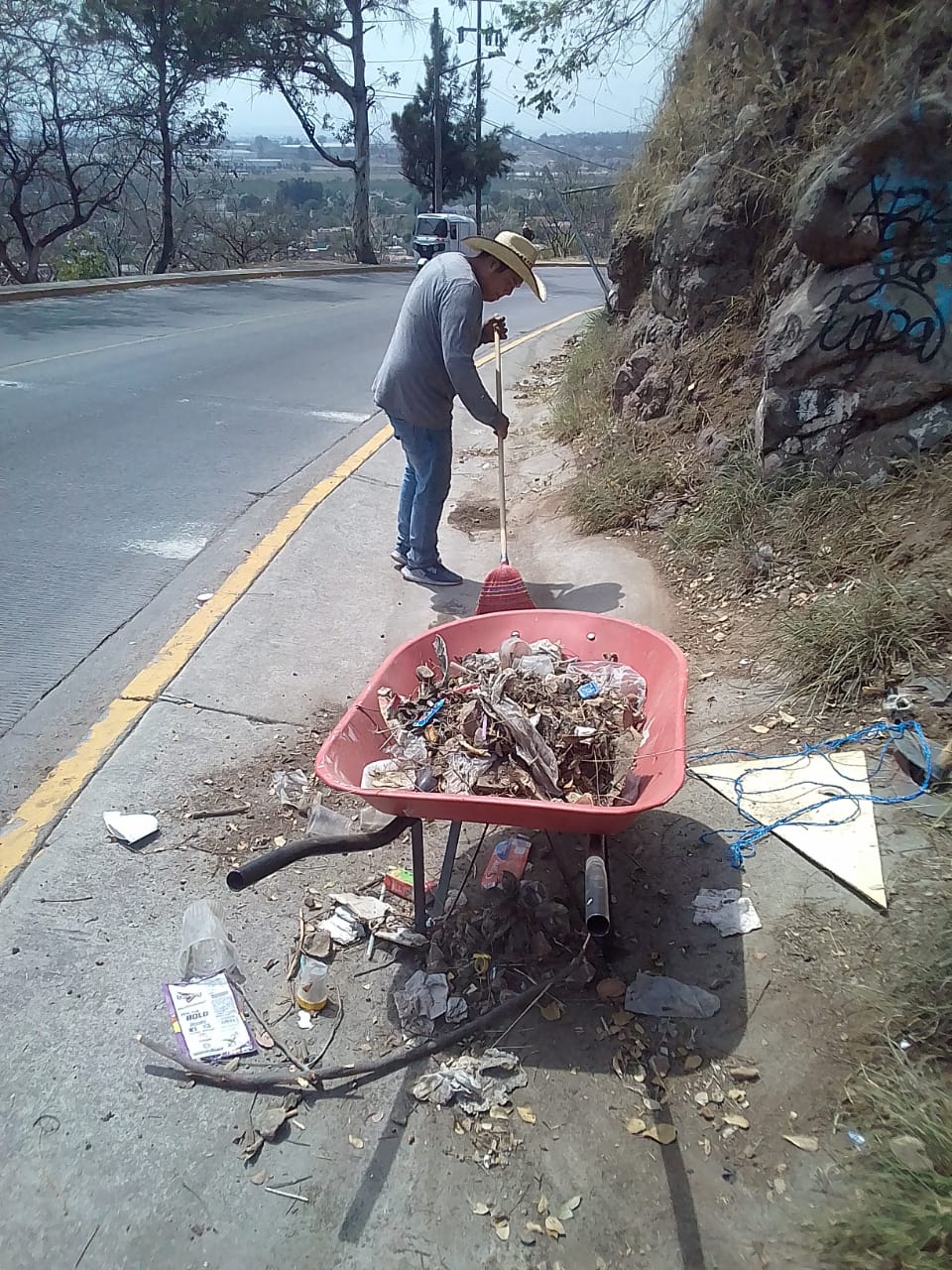 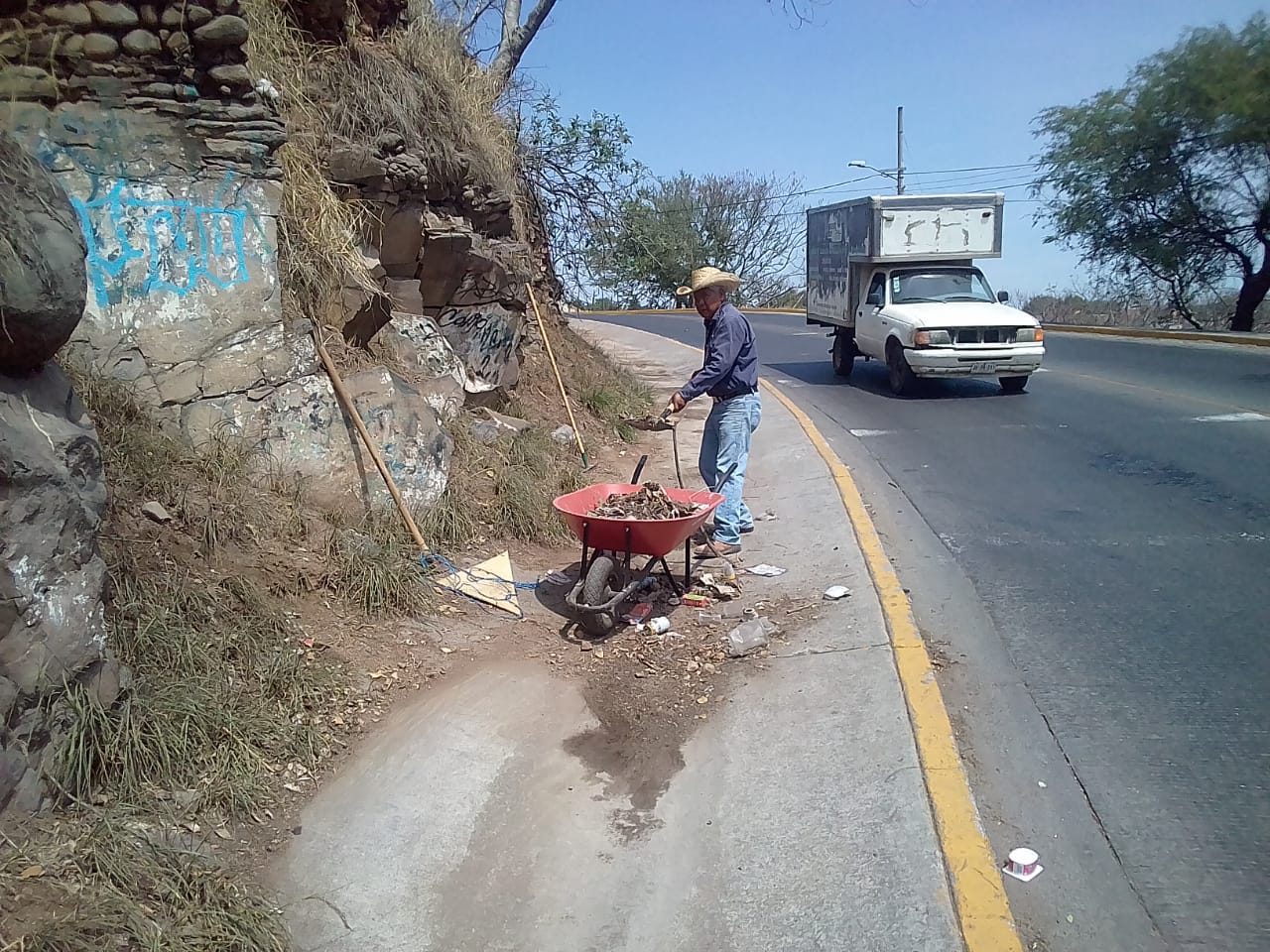 Miércoles, 11 de Marzo de 2020
Se realizo brigada de limpieza de basura y tierra suelta para la recuperación de espacio publico en la calle justo sierra (la curva )
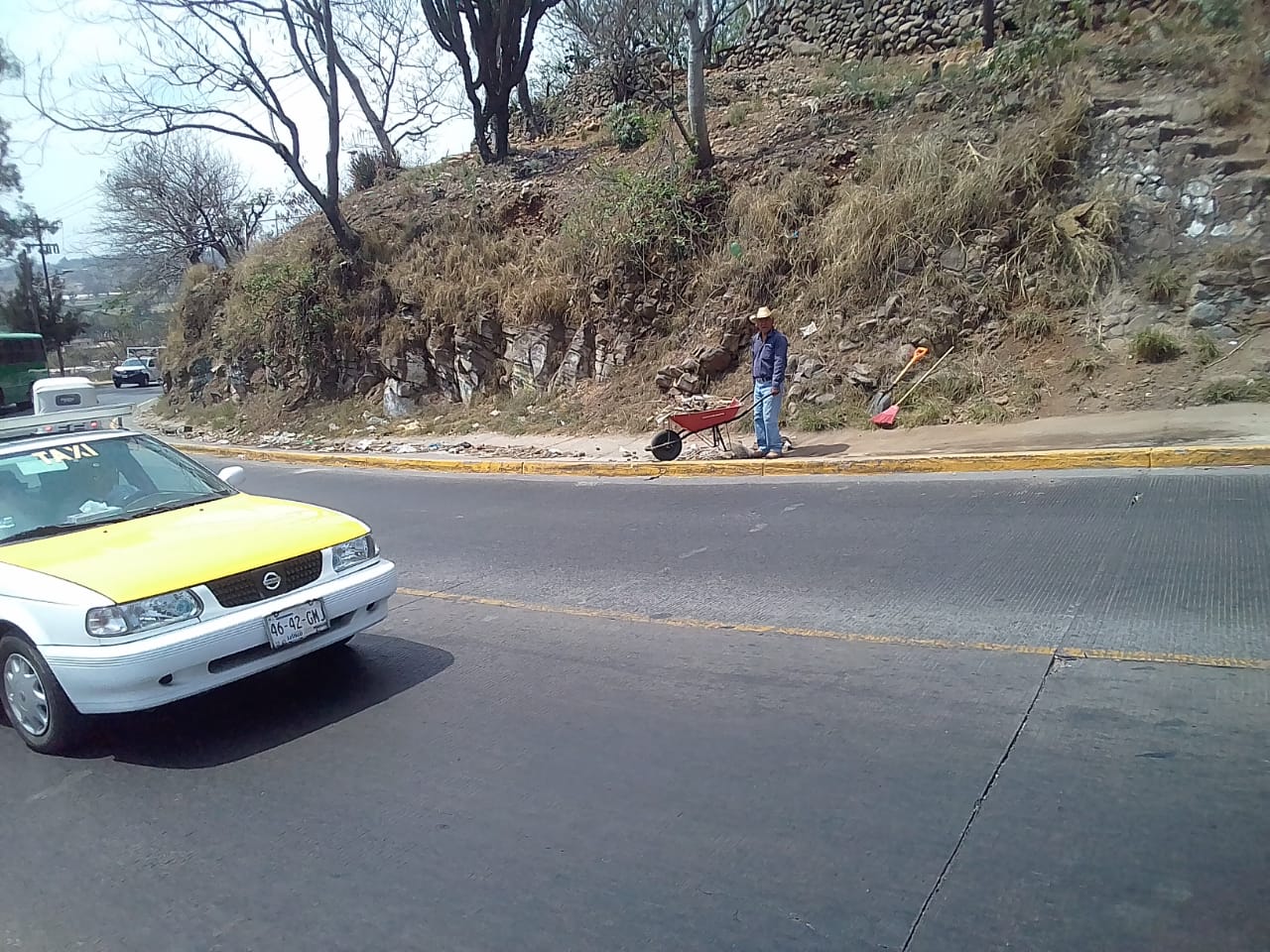 Delegación de San Martin de las Flores
4. Brigadas de mantenimiento y recuperación de espacios públicos Marzo de 2020
Miercoles,11 de Marzo de 2020
Se instalaron lámparas dentro las instalaciones de la delegación municipal de san Martín de las florres
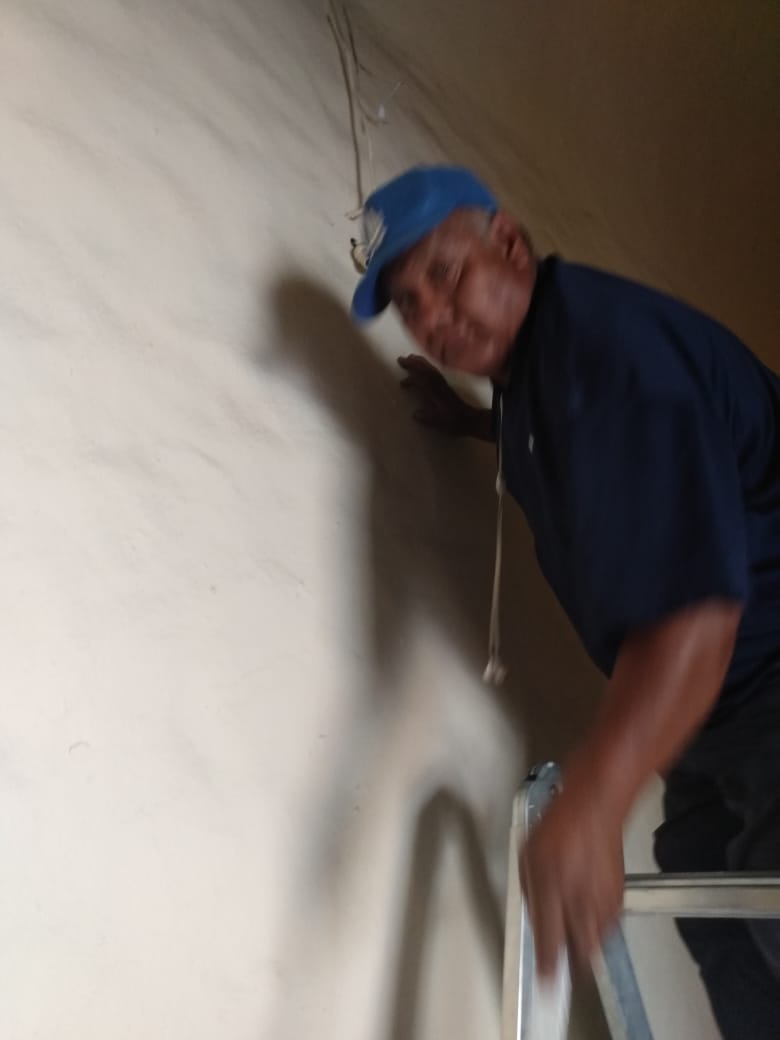 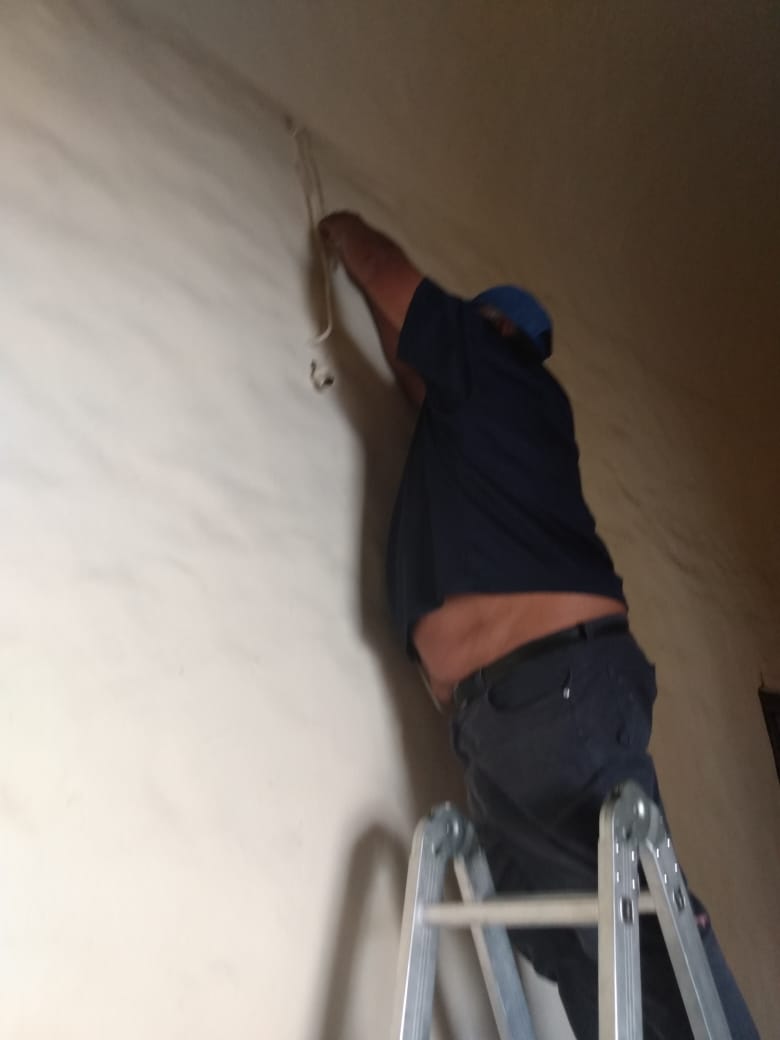 Miercoles,11 de marzo de 2020 Reporte ante salud animal  Num. Rep.99
Delegación de San Martin de las Flores
4. Brigadas de mantenimiento y recuperación de espacios públicos Marzo de 2020
Jueves, 12 de Marzo de 2020 
personal de la delegación realizó operativo de limpieza para la recuperación de espacios públicos  en  en la calle Justo sierra
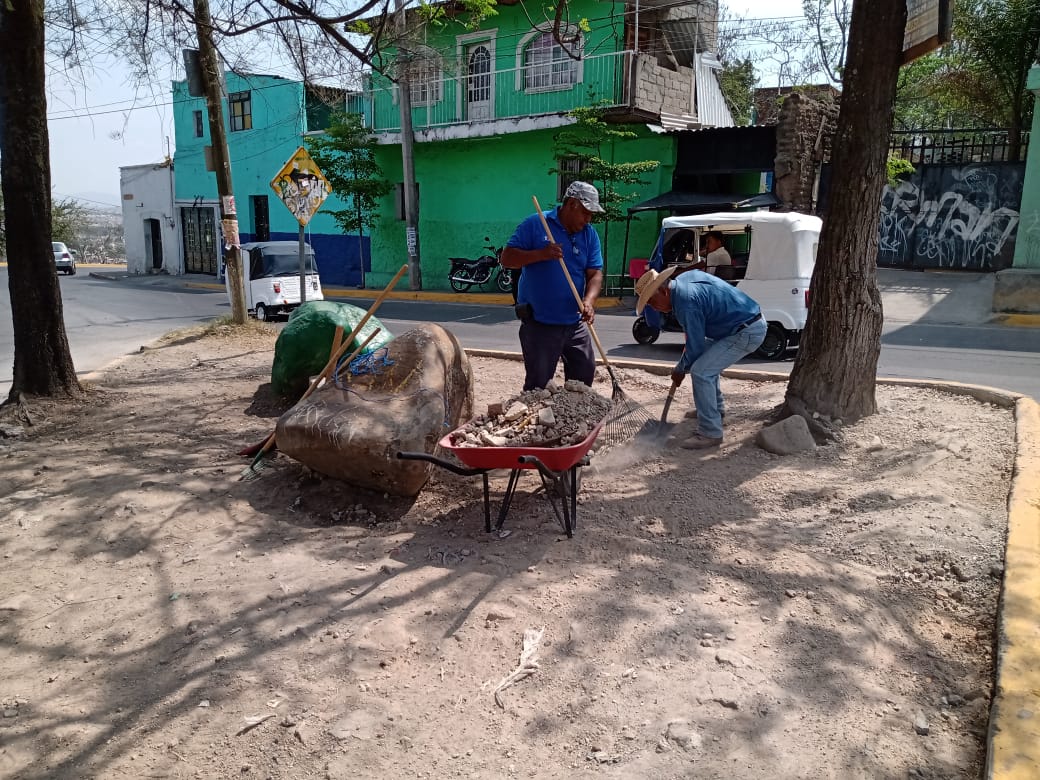 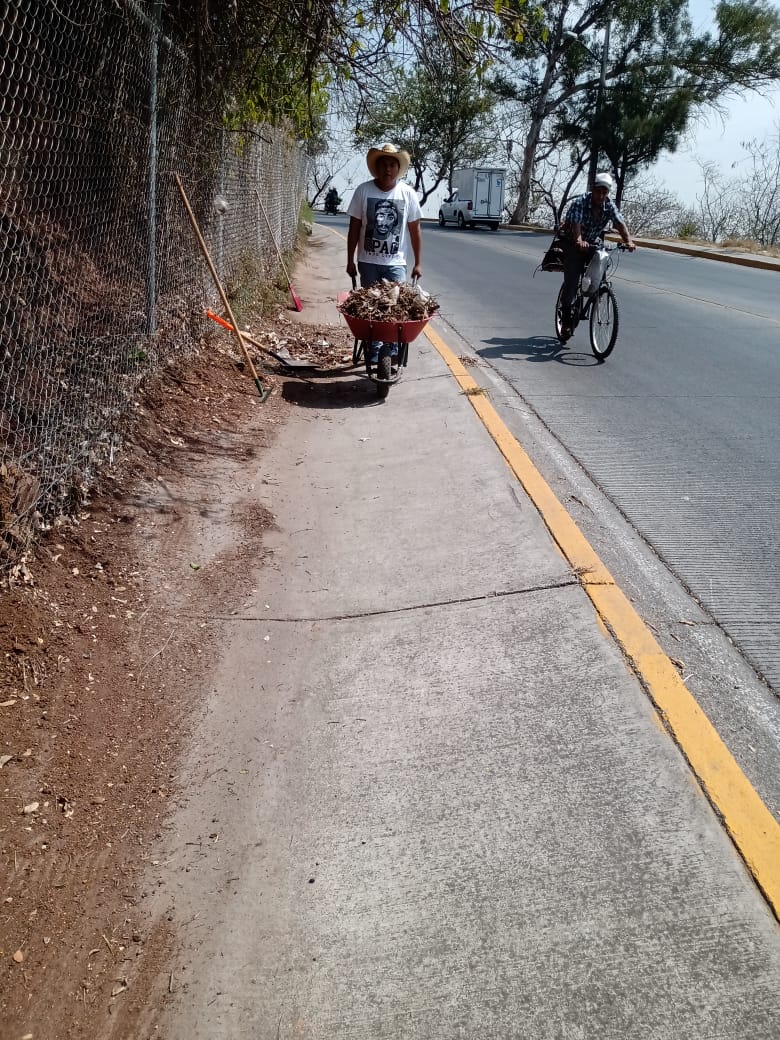 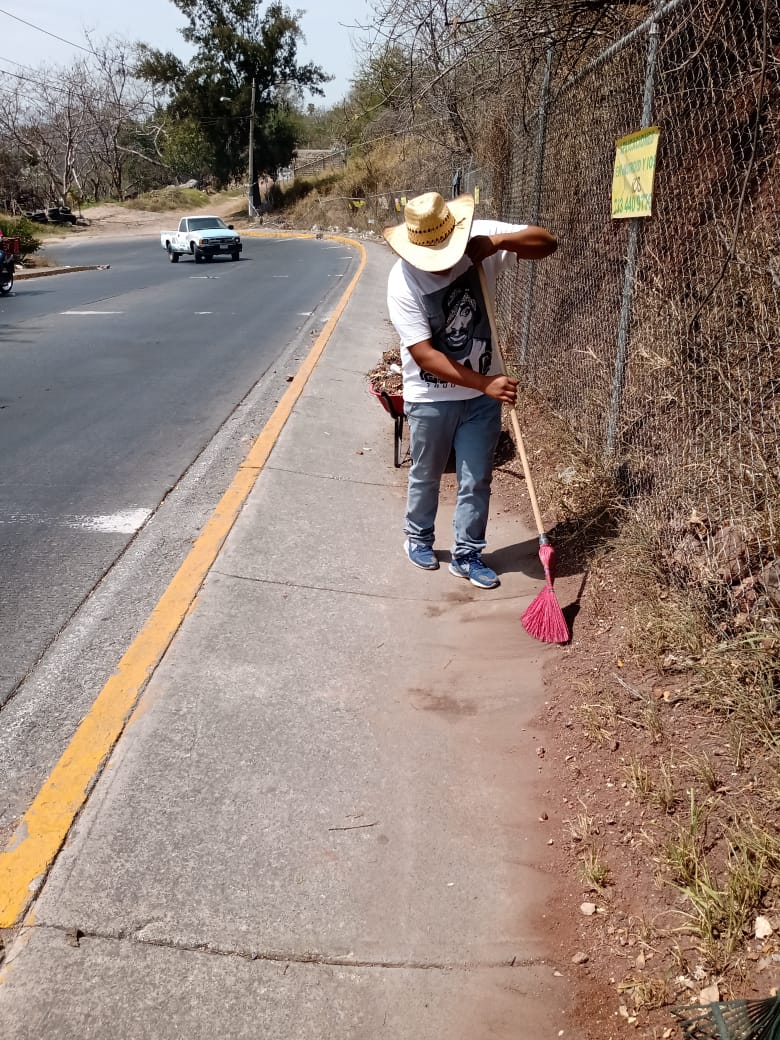 Delegación de San Martin de las Flores
4. Brigadas de mantenimiento y recuperación de espacios públicos Marzo de 2020
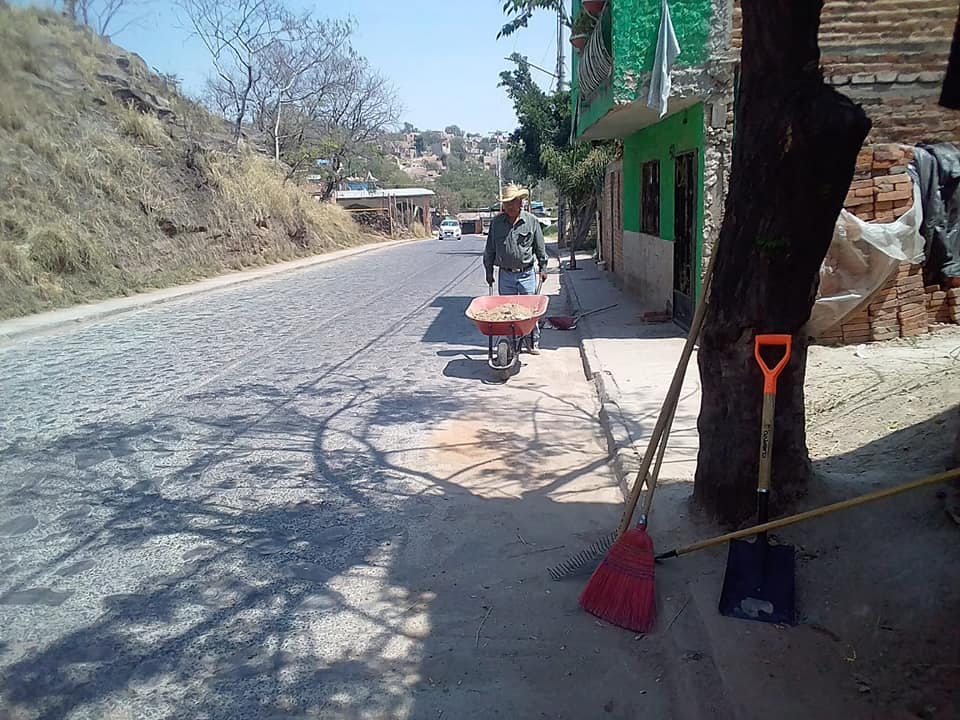 Viernes,13 de Marzo de 2020
Se realizó poda de maleza para la recuperación de espacio público en la Av unión,
Se realizo poda y levantamiento de tierra suelta
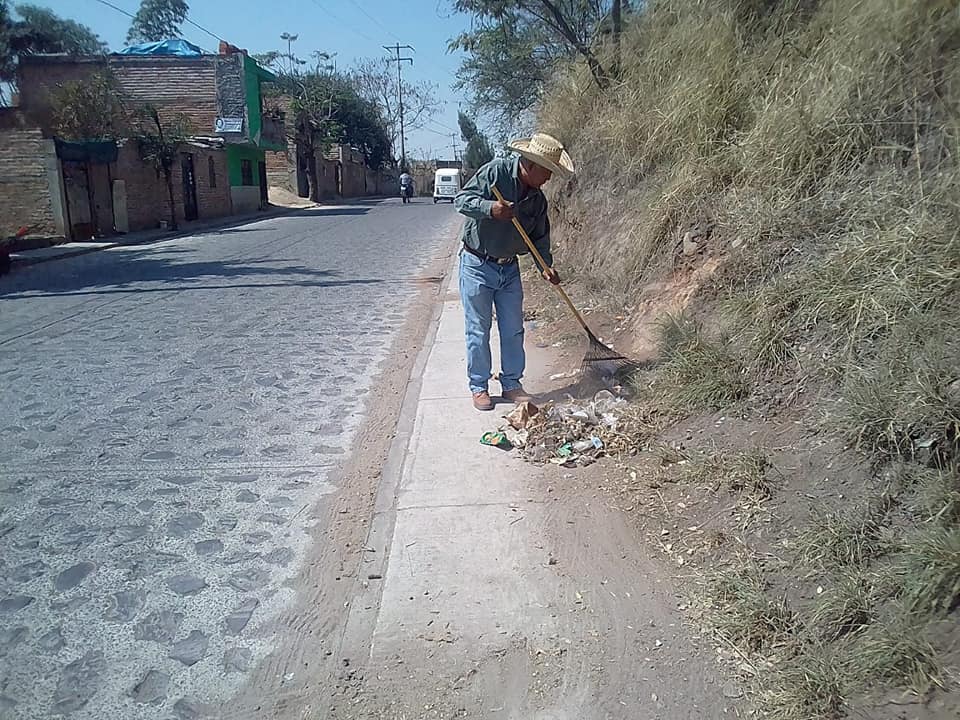 Delegación de San Martin de las Flores
4. Brigadas de mantenimiento y recuperación de espacios públicos Marzo de 2020
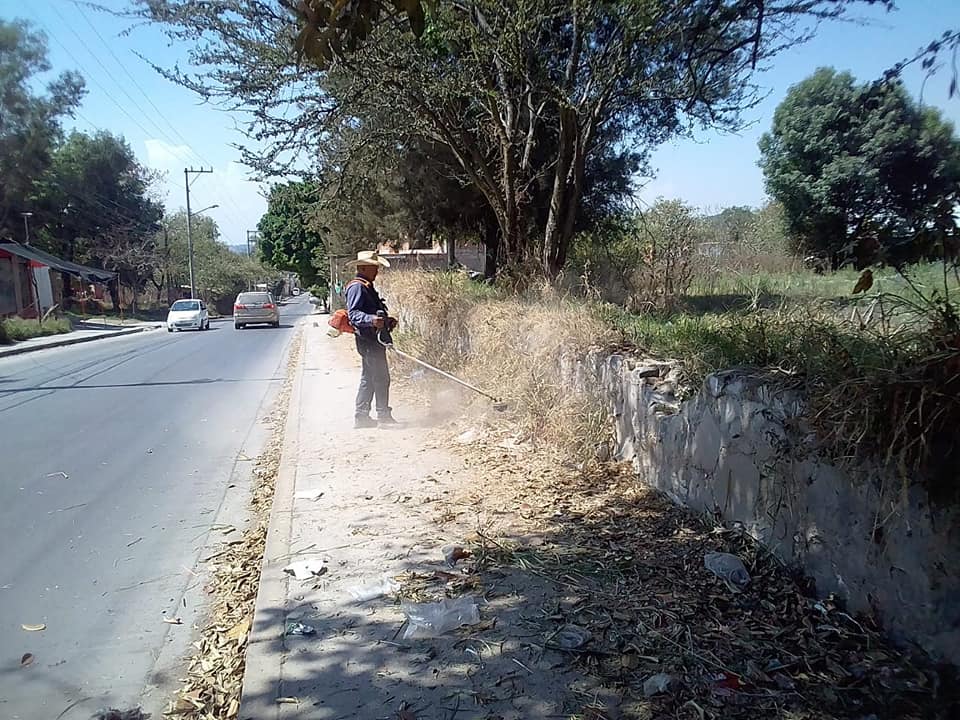 se realizó poda de maleza y levantamiento de problemáticas asi como levantamiento de tierra suelta y limpieza de banquetas  para la recuperación de espacio público en calle libertad
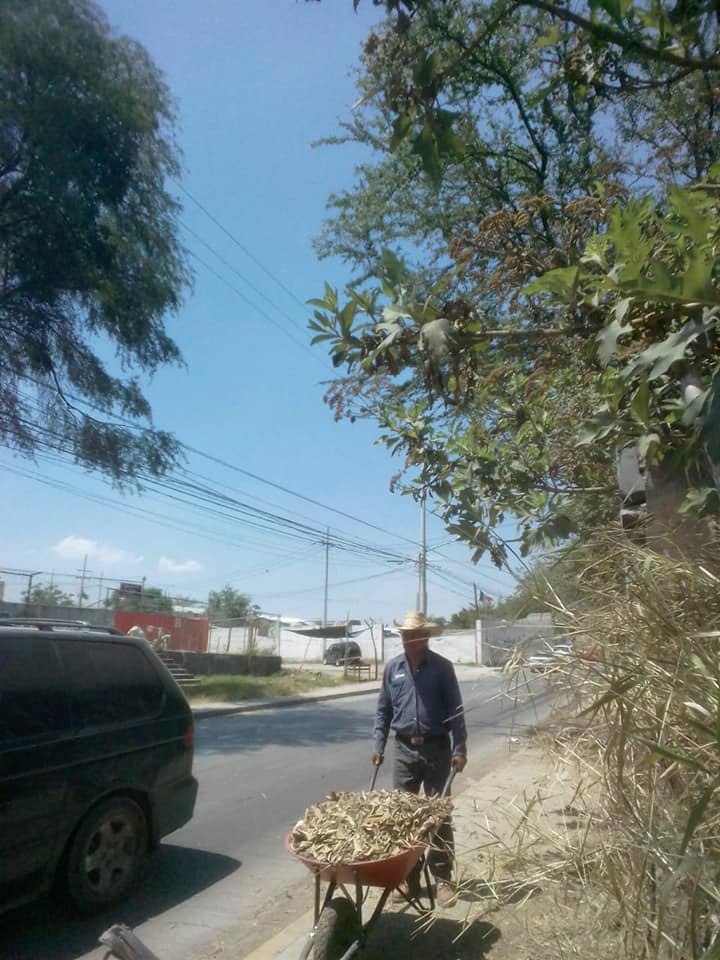 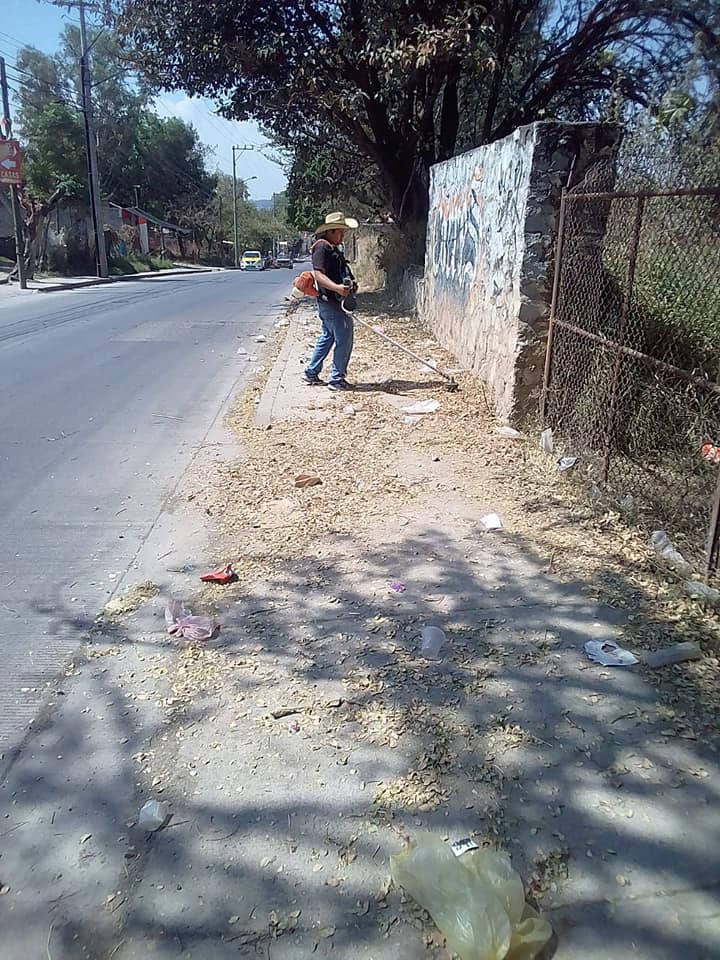 Delegación de San Martin de las Flores
3.Visita a Colonias /Levantamiento de requerimiento de servicios            Marzo de 2020
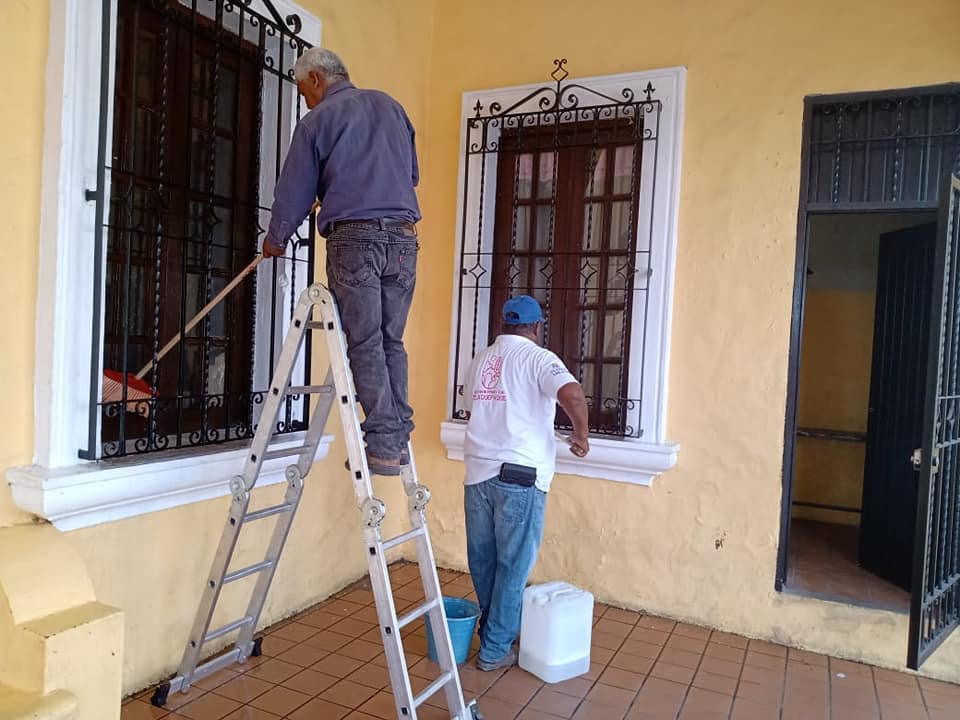 Se realizando limpiezaDe las instalaciones de la Delegación para la prevención de COVID19
Se limpio como bancas ventanas y banquetas de la delegación municipal
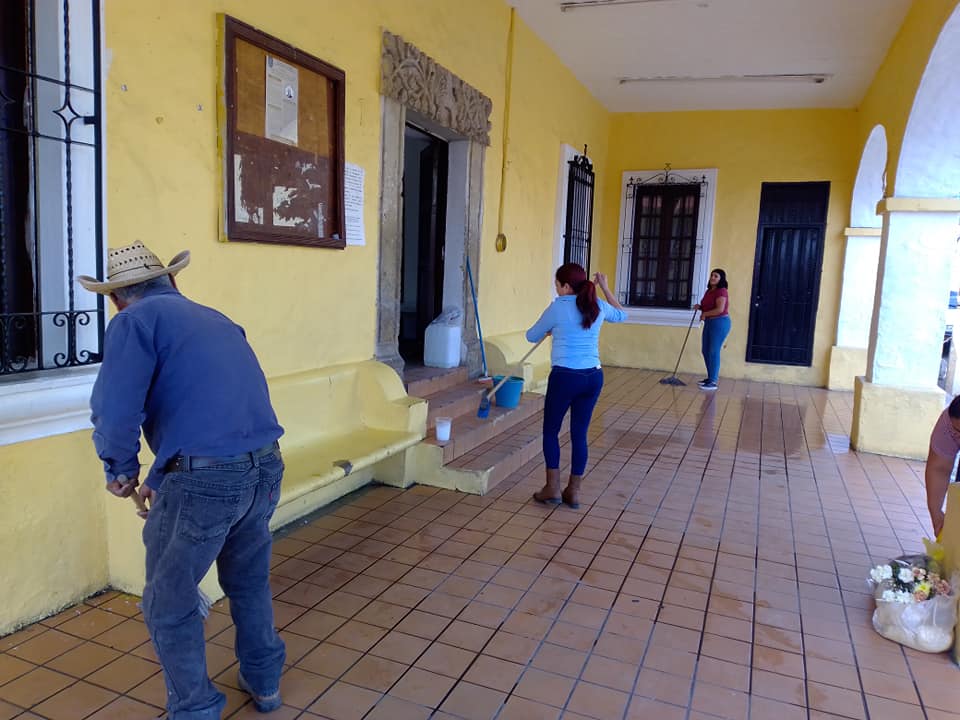 Delegación de San Martin de las Flores
3.Visita a Colonias /Levantamiento de requerimiento de servicios            Marzo de 2020
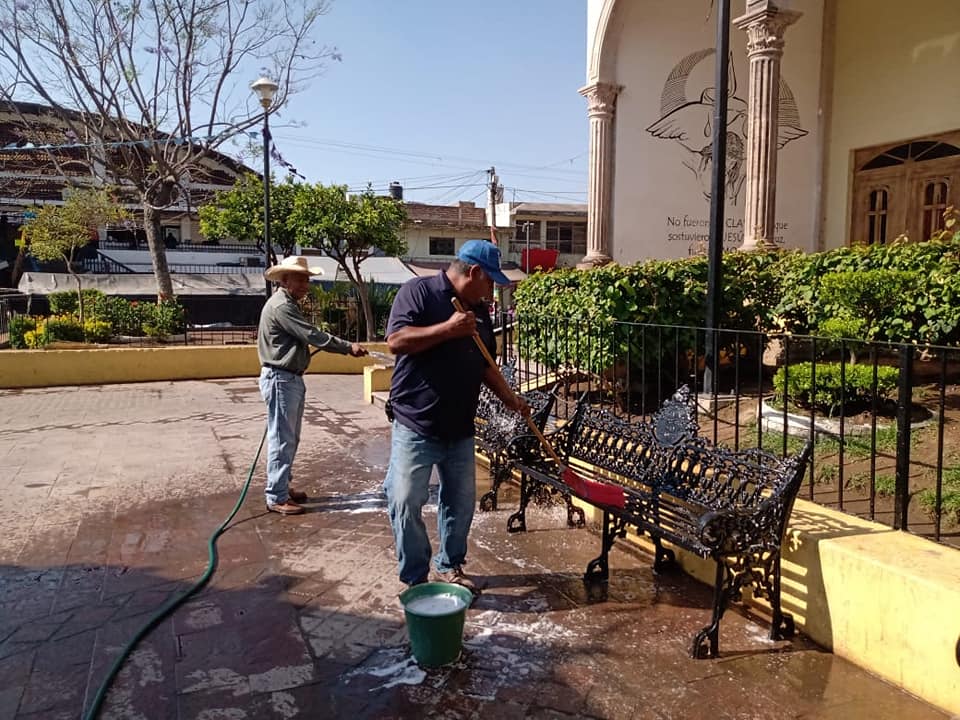 Se realizando limpiezaen la plaza principal de San Martín de las Flores para la prevención de COVID19
Asi como el kiosco y escenario
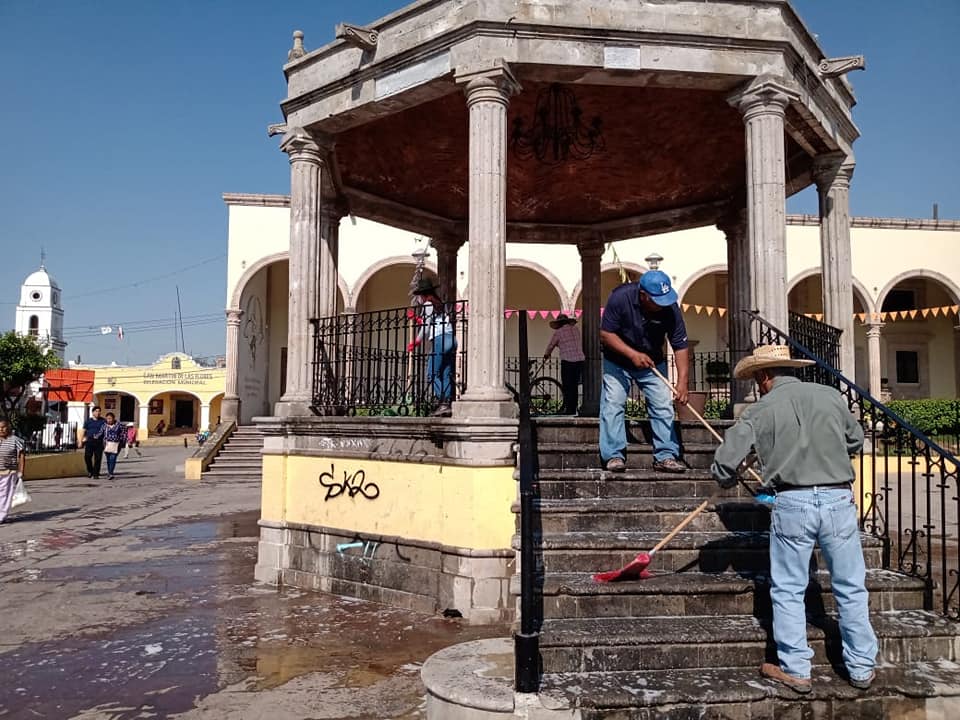 Delegación de San Martin de las Flores
09.-Levantamiento de requerimiento de servicios/Apoyo a otra dependencias MARZO DE 2020
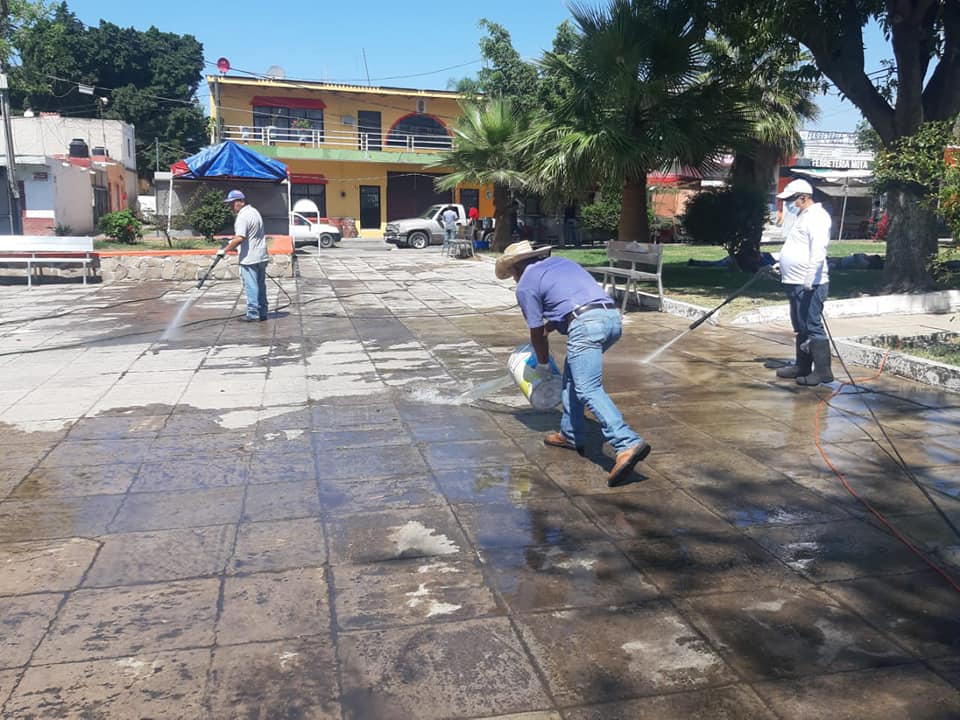 Personal de la Delegación de San Martin de las Flores apoyando a realizar limpieza en la plaza de López Cotilla debido a la prevenciónDel Covid-19
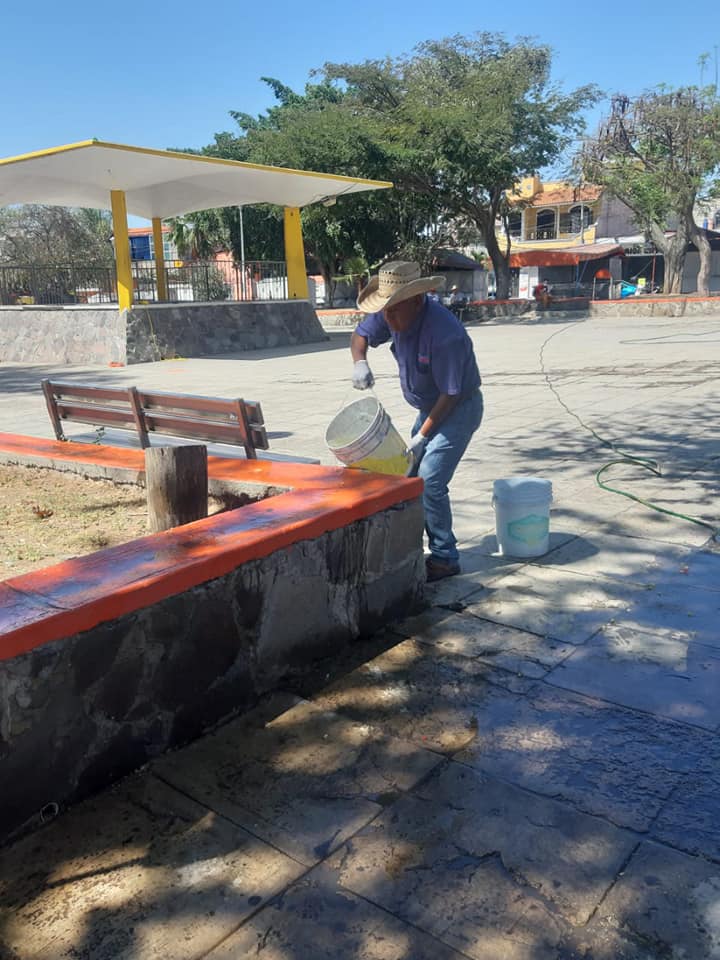 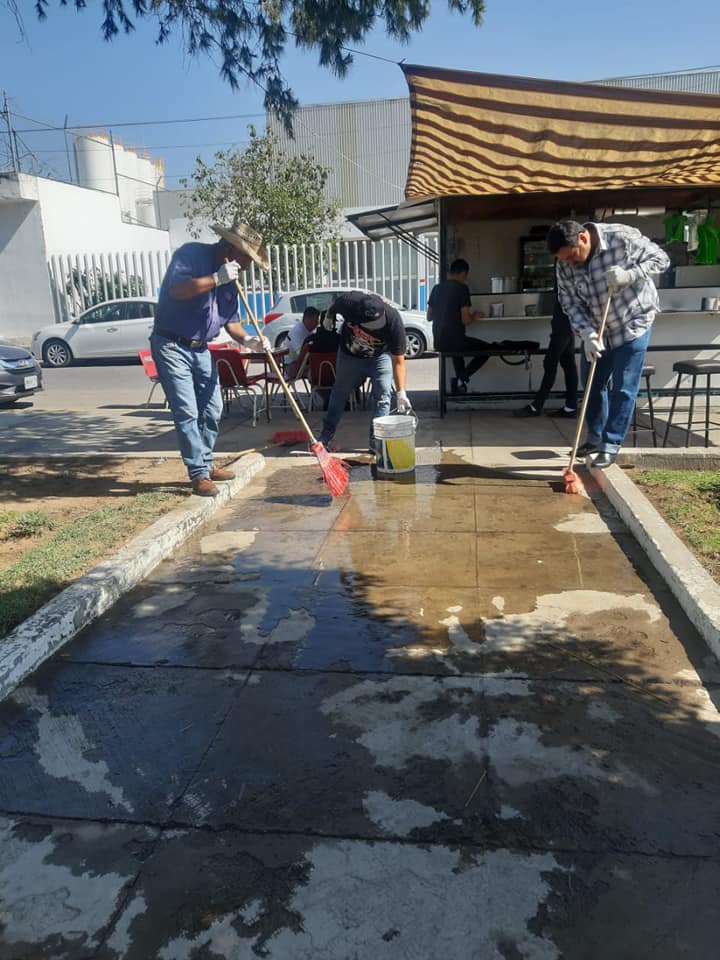 3.Visita a Colonias /Levantamiento de requerimiento de servicios            Marzo de 2020
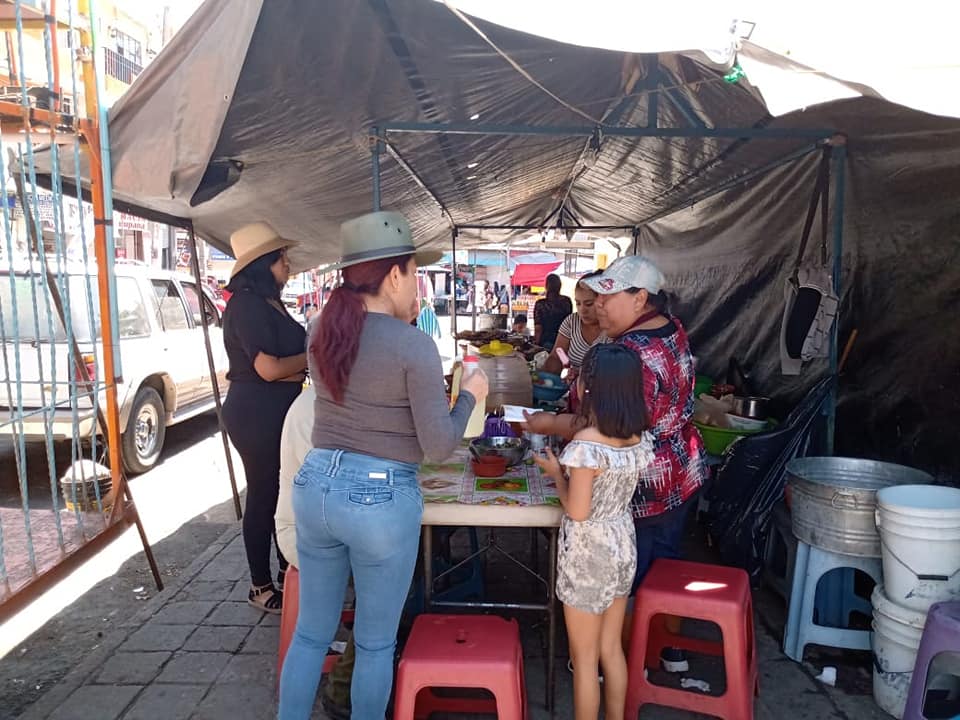 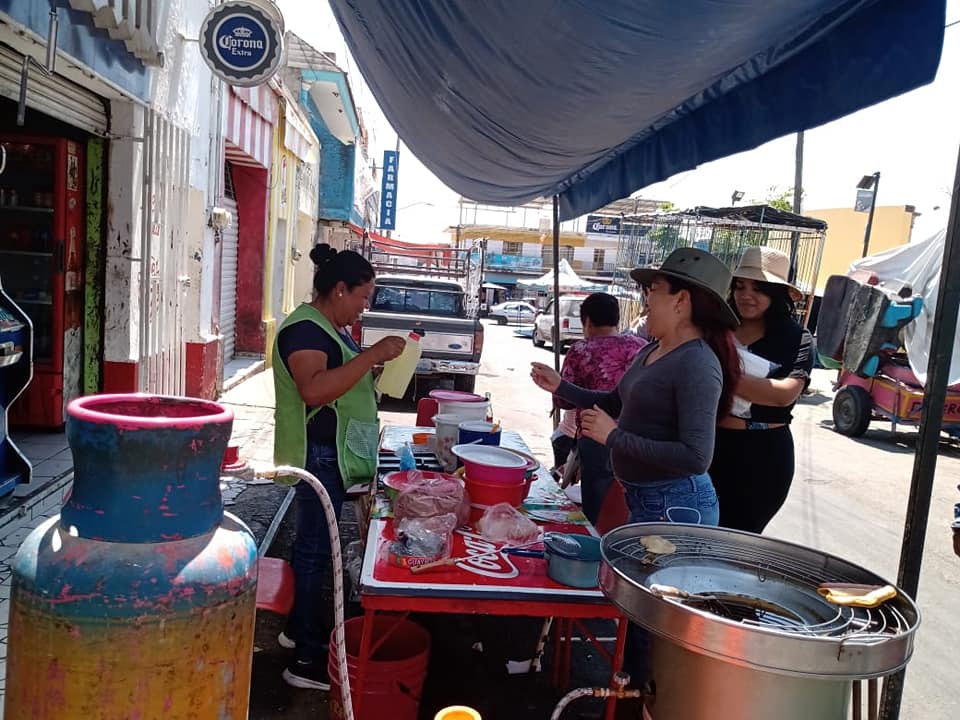 personal de la delegación acudimos a brindar a los locatarios y puestos ambulantes cloro y cubrebocas e instrucciones para la prevenir ante el COVID19
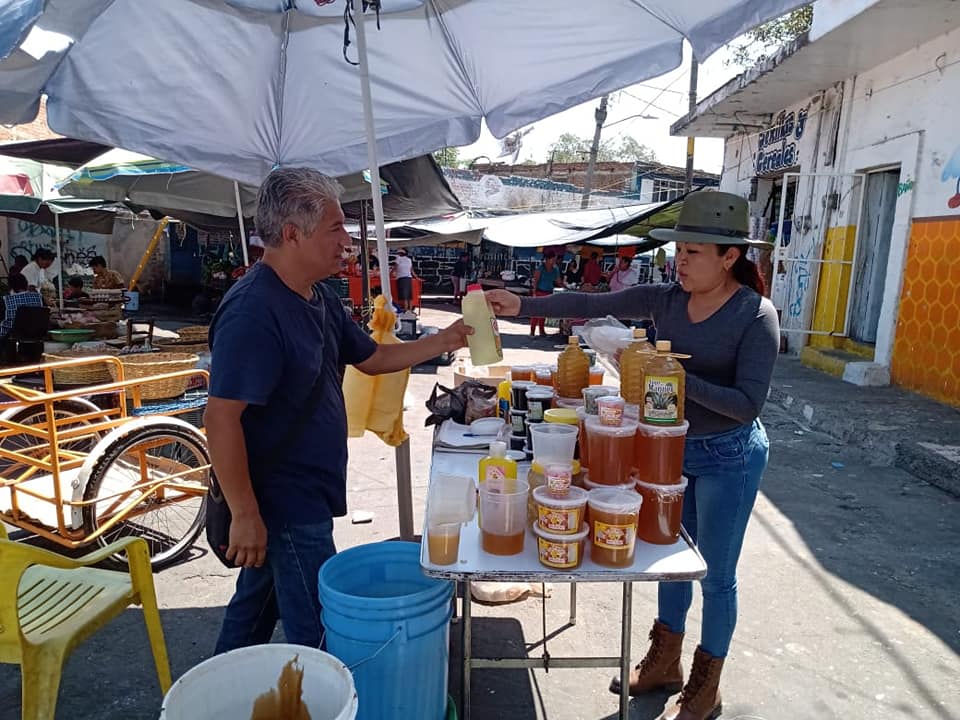 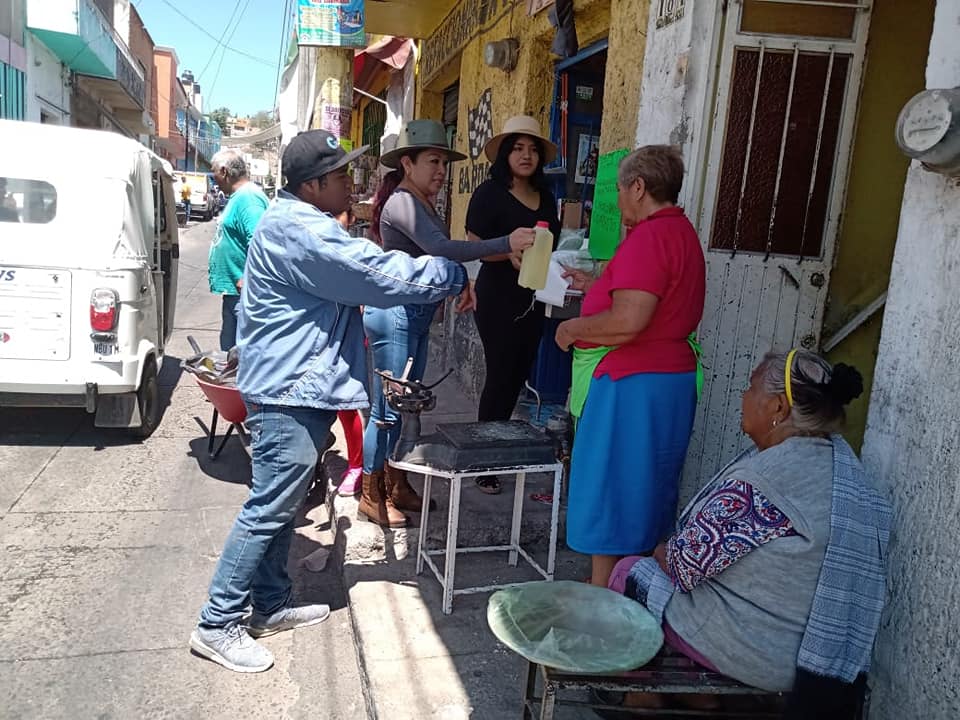 3.Visita a Colonias /Levantamiento de requerimiento de servicios            Marzo de 2020
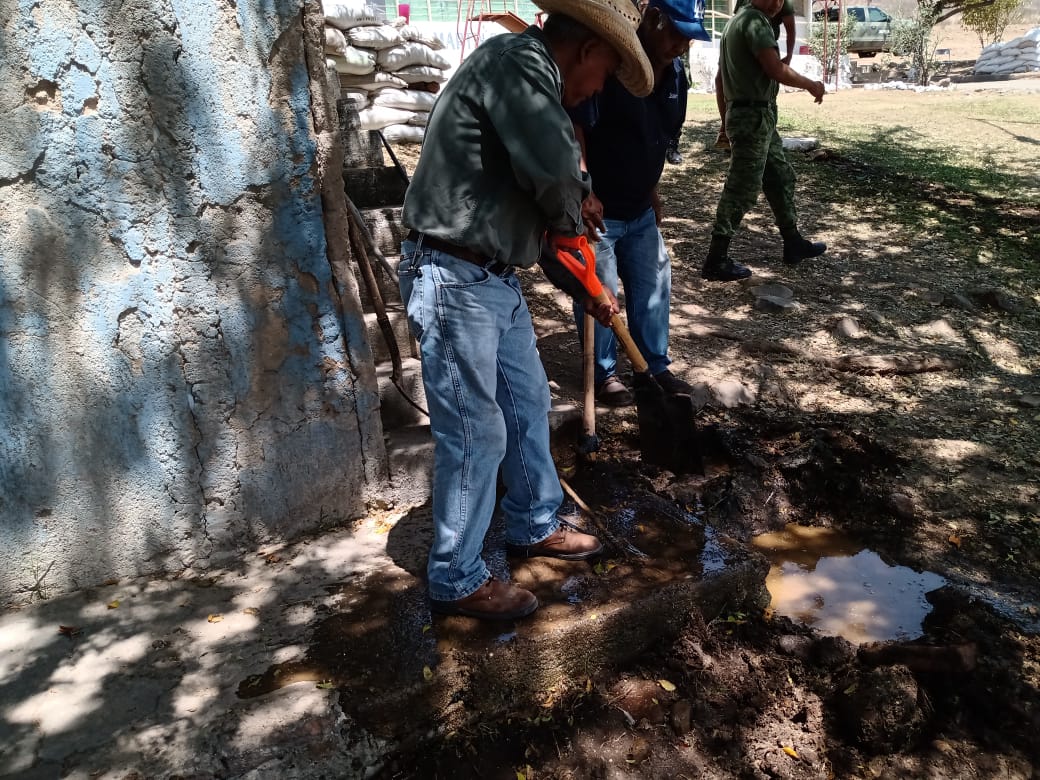 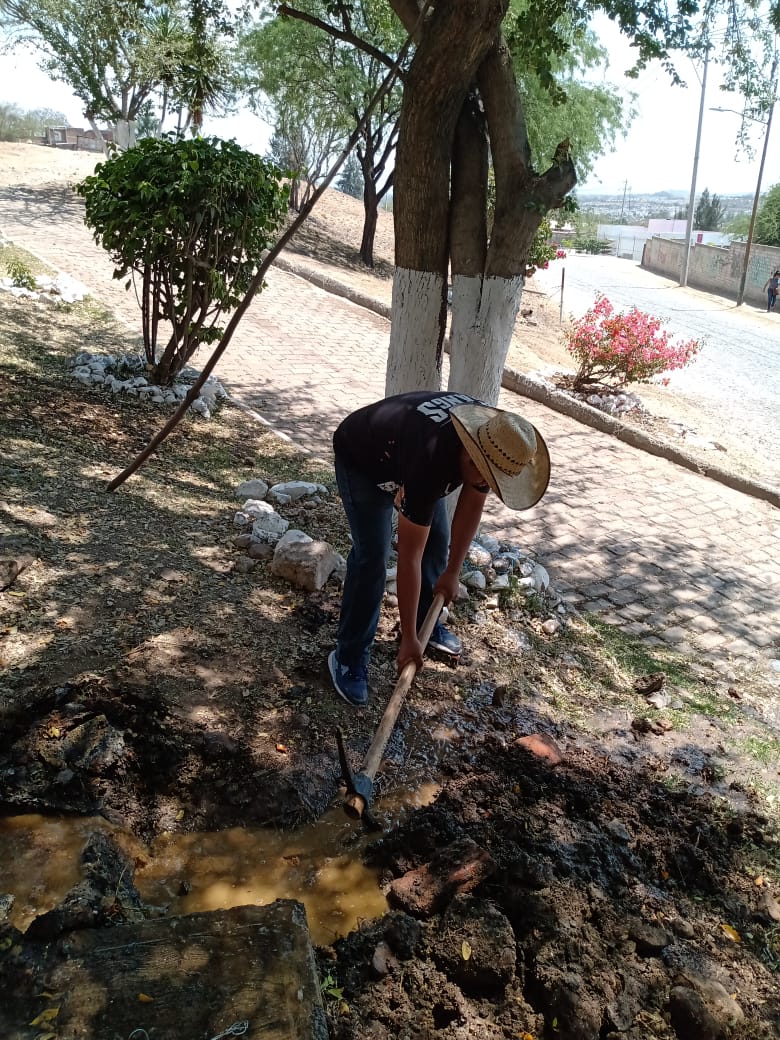 Se realizo por personal de la delegación el desazolve de la instalaciones de DIF
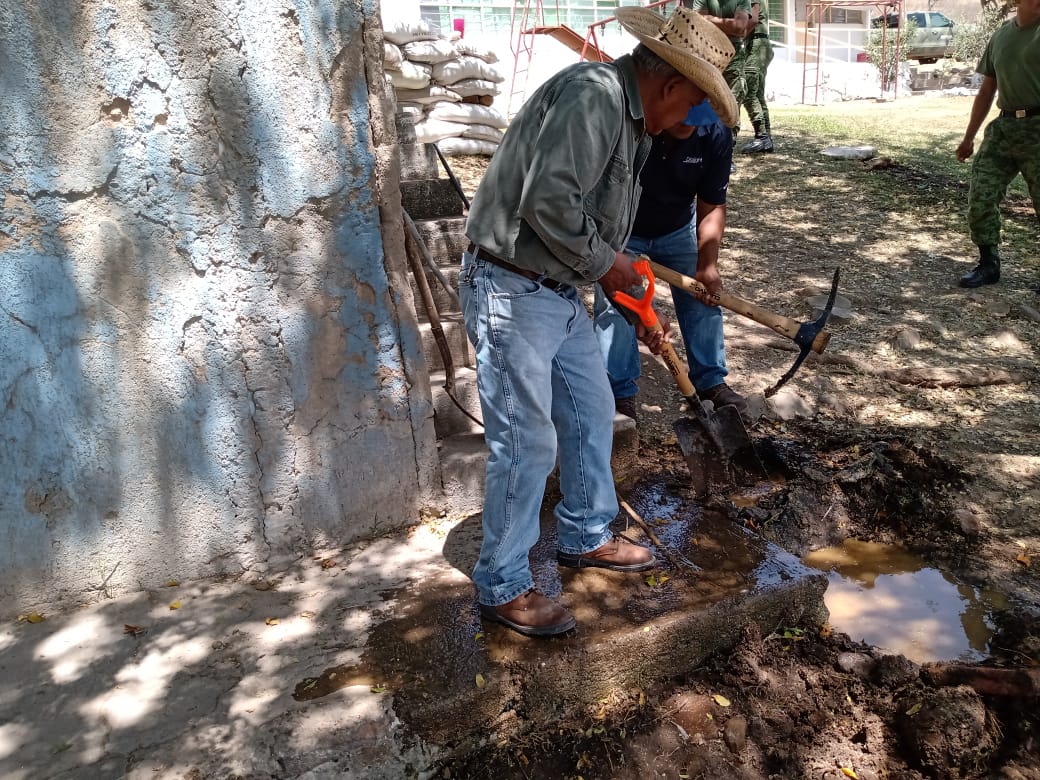 09.-Levantamiento de requerimiento de servicios			MARZO DE 2020
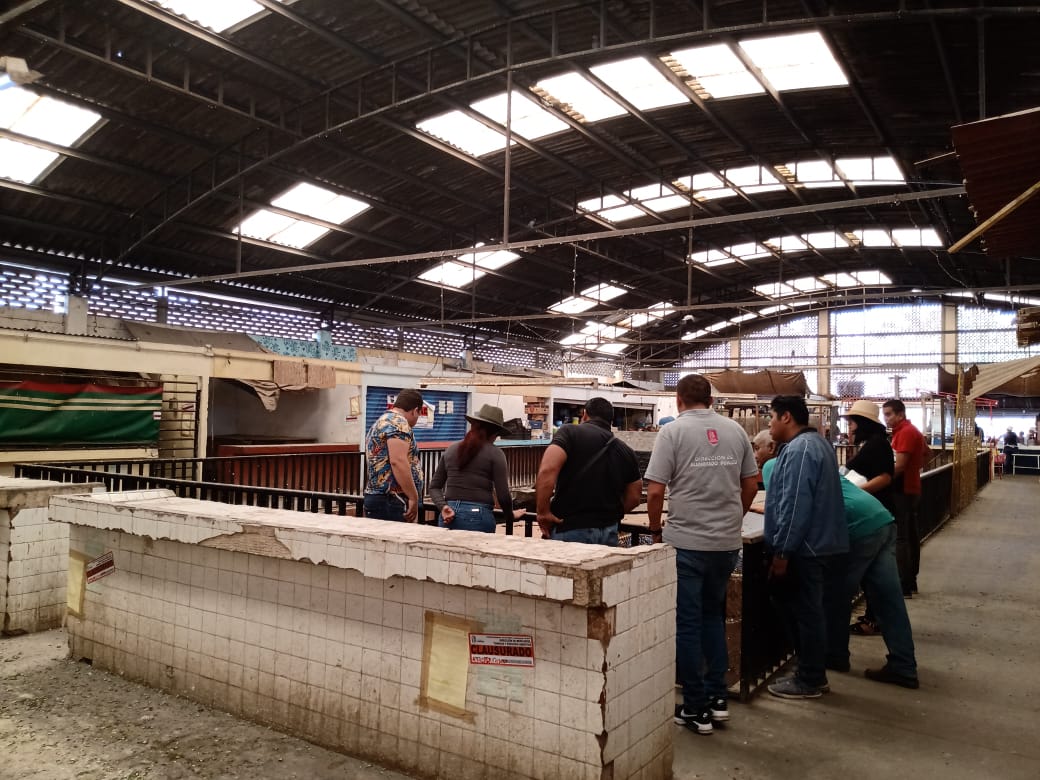 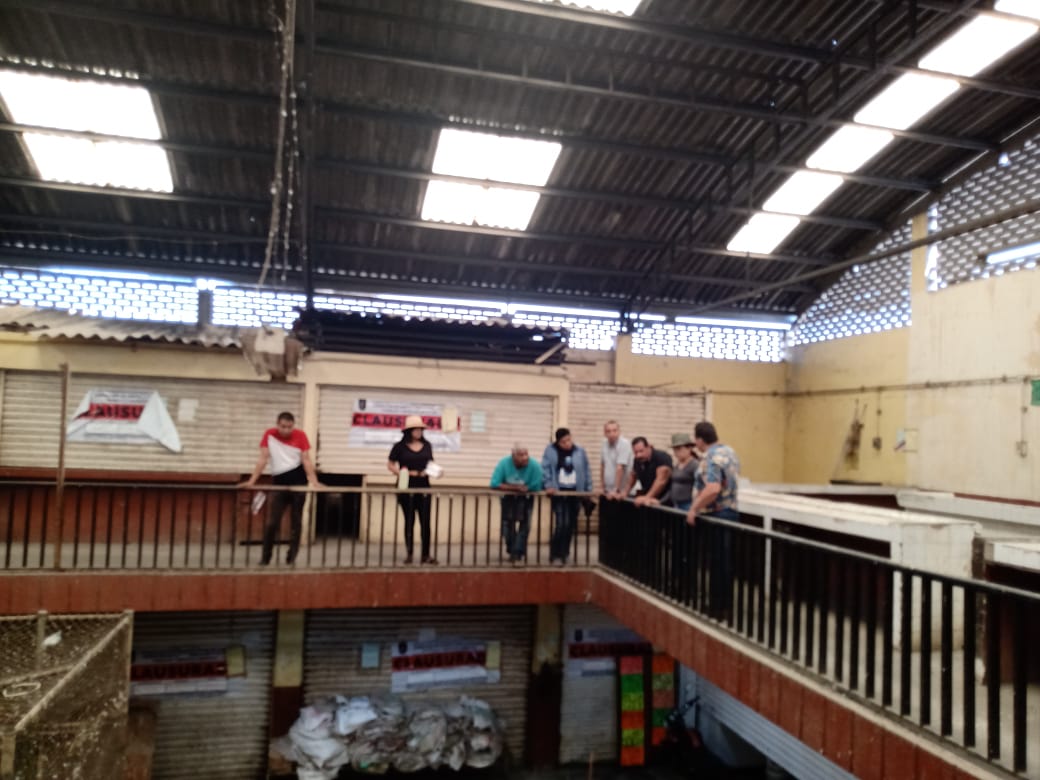 Se realizo recorrido por el Mercado Juárez en San Martín de las Flores  para realizar los primeros apuntes para la rehabilitación
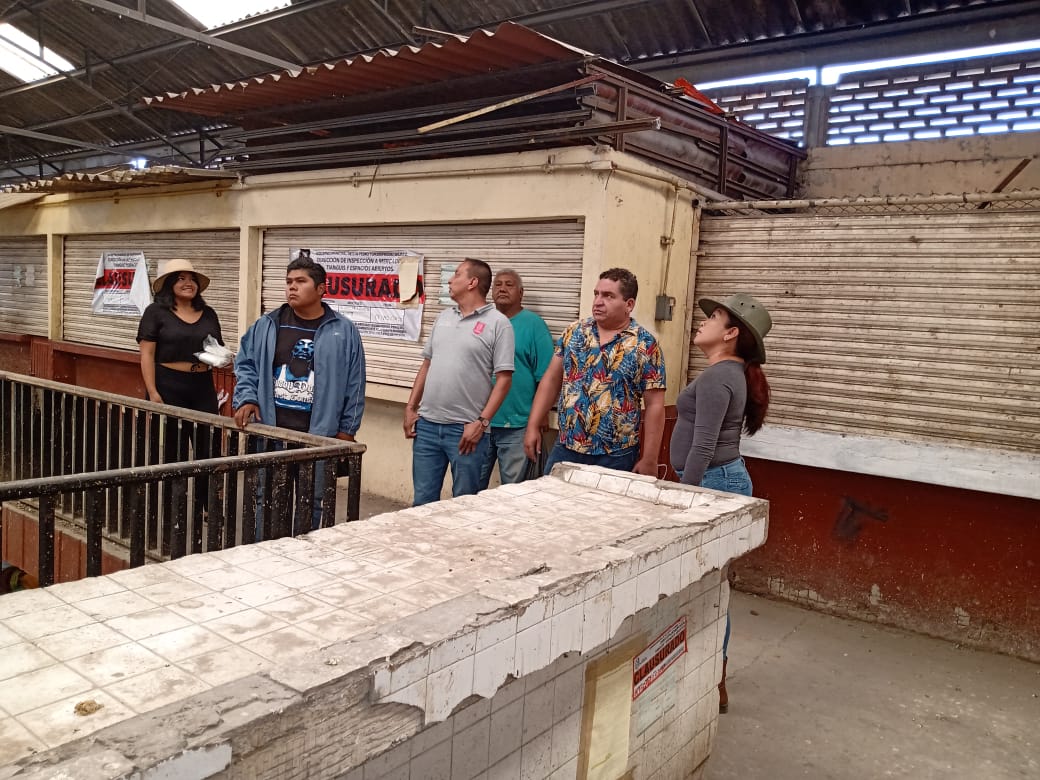 09.-Levantamiento de requerimiento de servicios			MARZO DE 2020
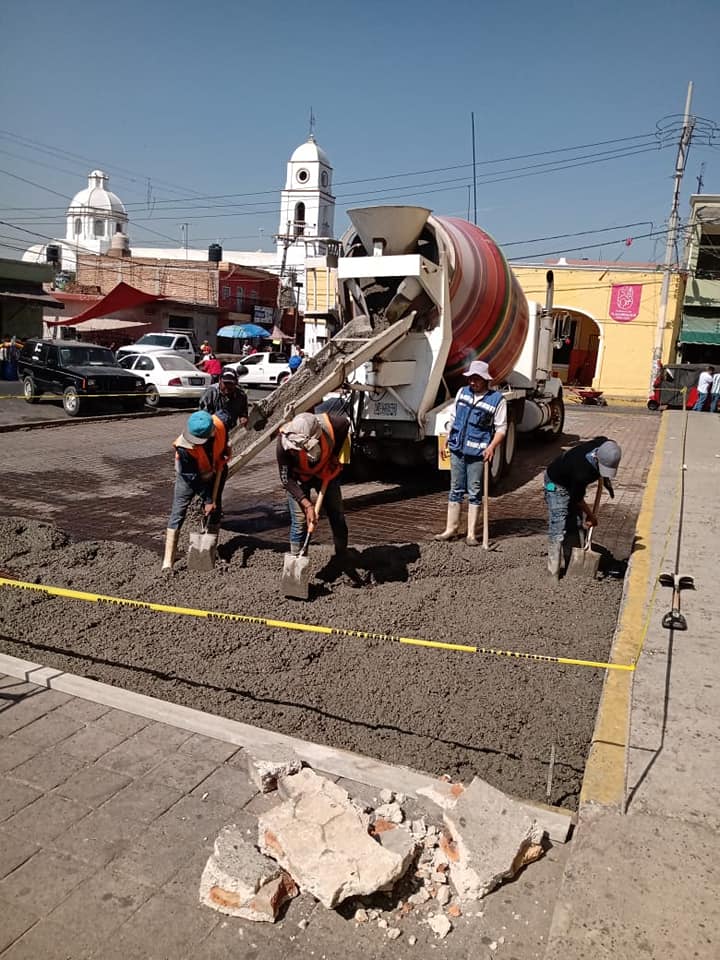 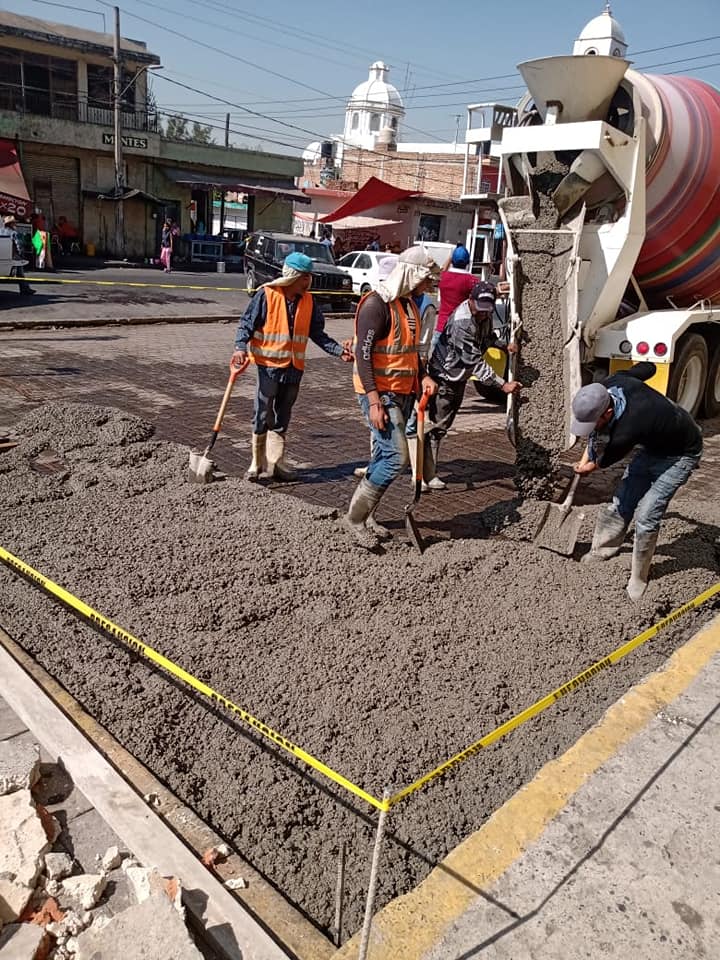 Se  realizo las primeros avancesPará la rehabilitación de cancha ubicada frente la delegación municipal
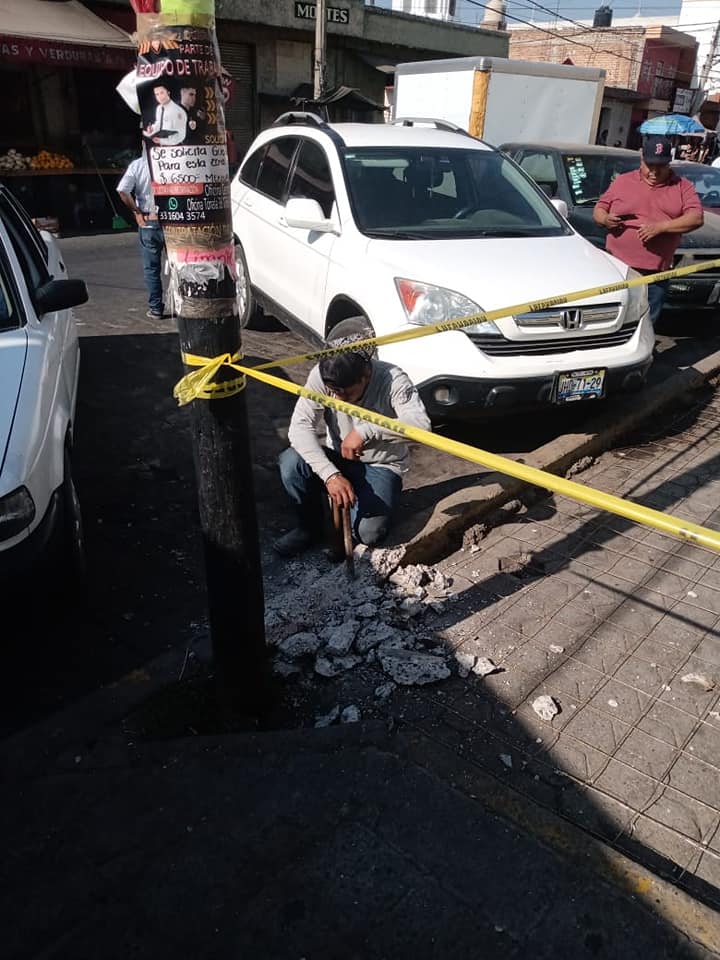 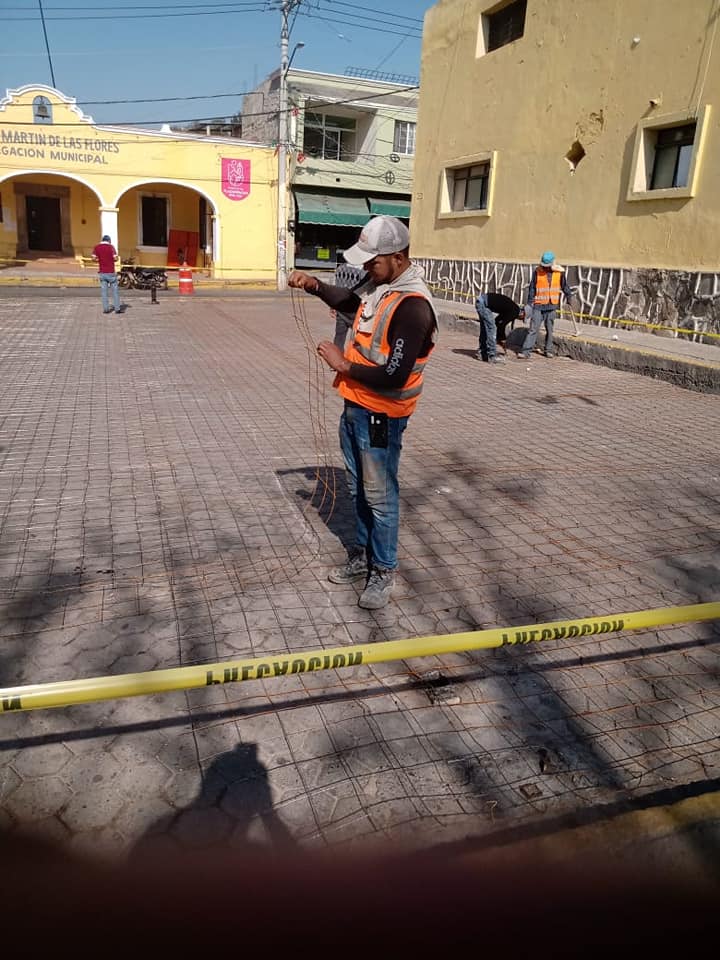